Chủ đề 1
Tuần 2
Bài
3
NIỀM VUI CỦA BI VÀ BỐNG
ĐỌC
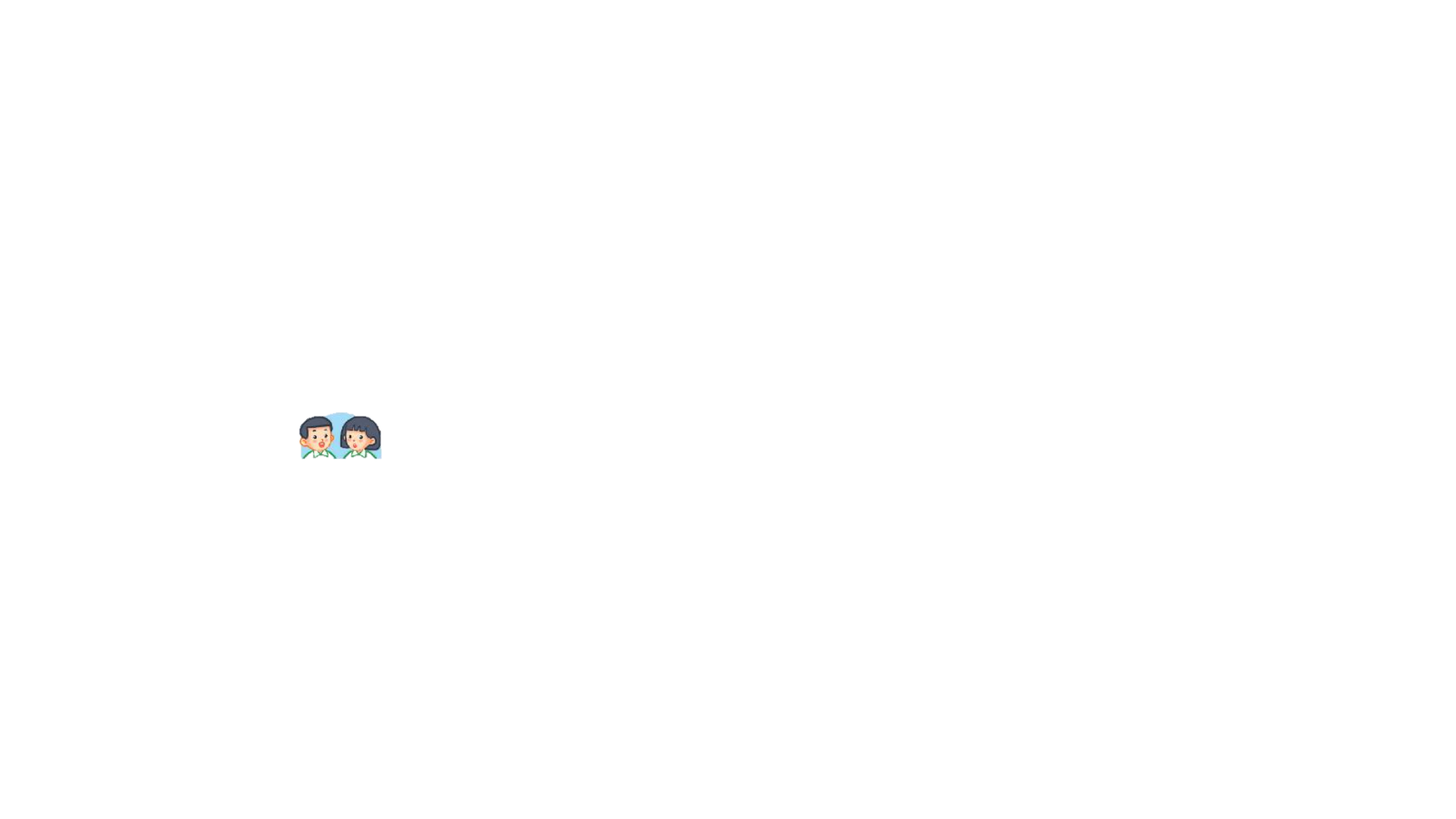 1. Bức tranh dưới đây vẽ những gì ?
2. Đoán xem hai bạn nhỏ nói gì với nhau?
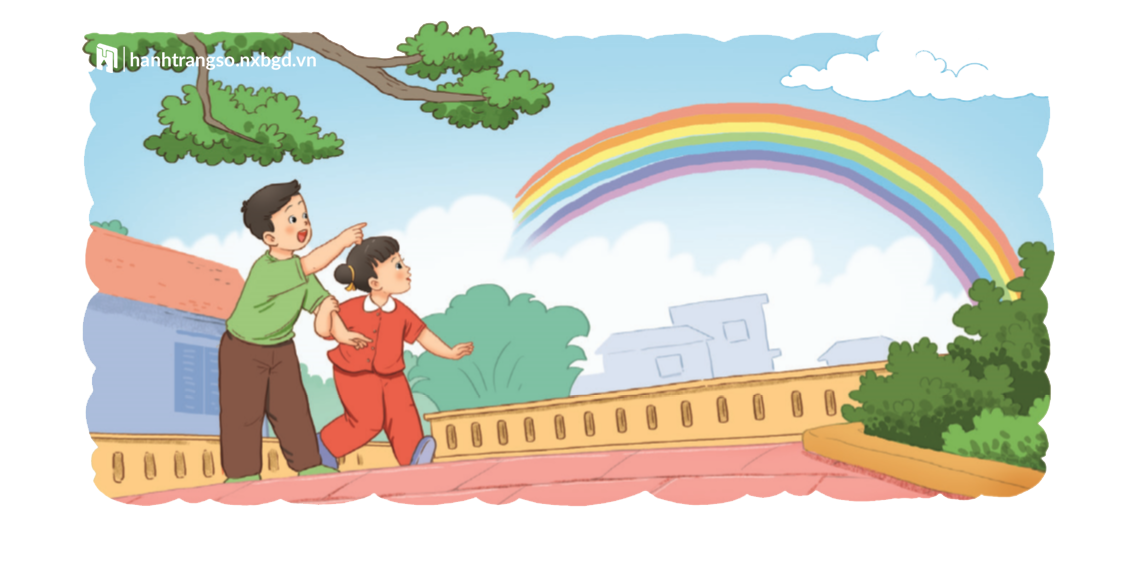 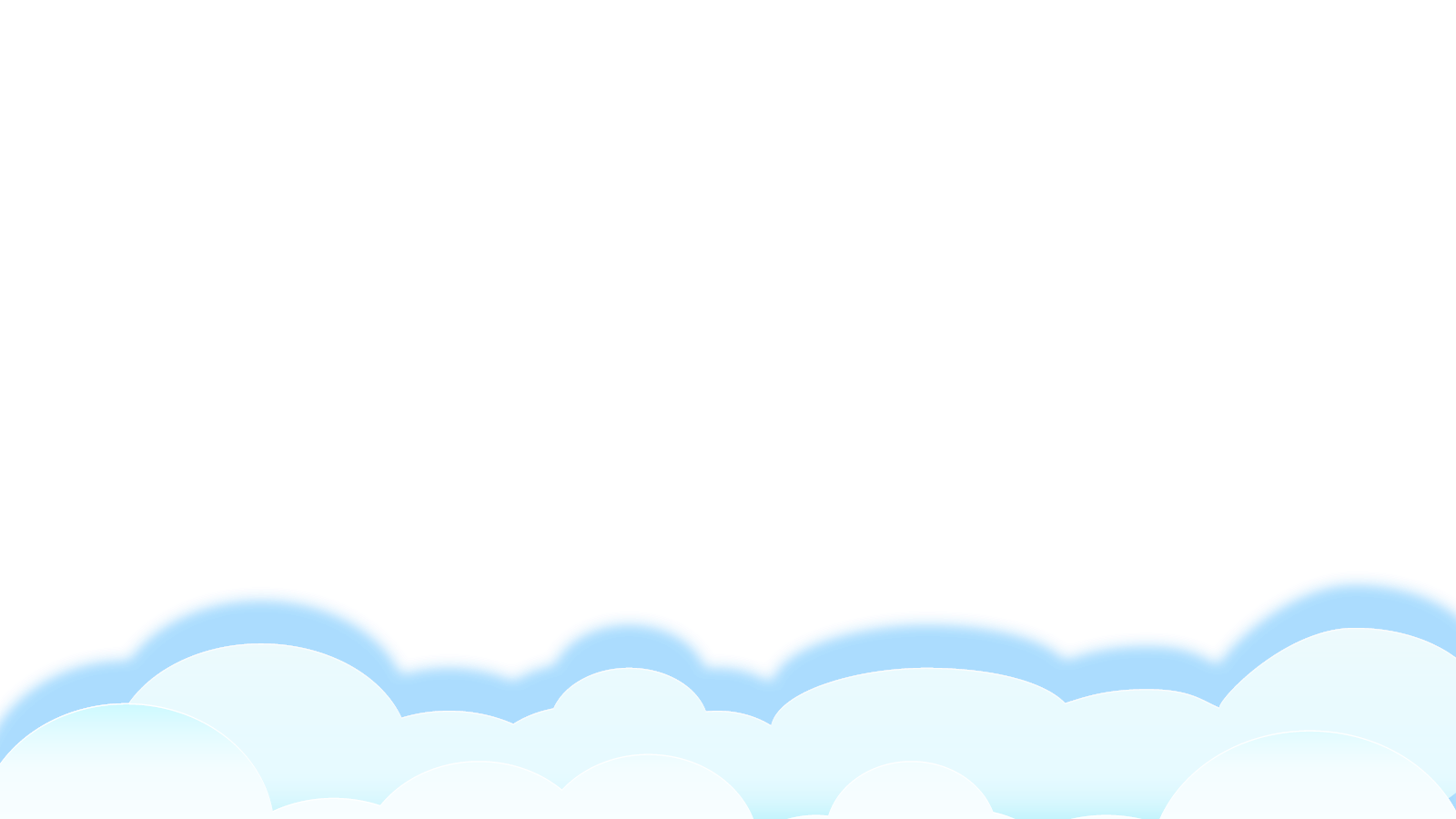 Thứ hai ngày 13 tháng 9 năm 2021
Đọc
Niềm vui của Bi và Bống
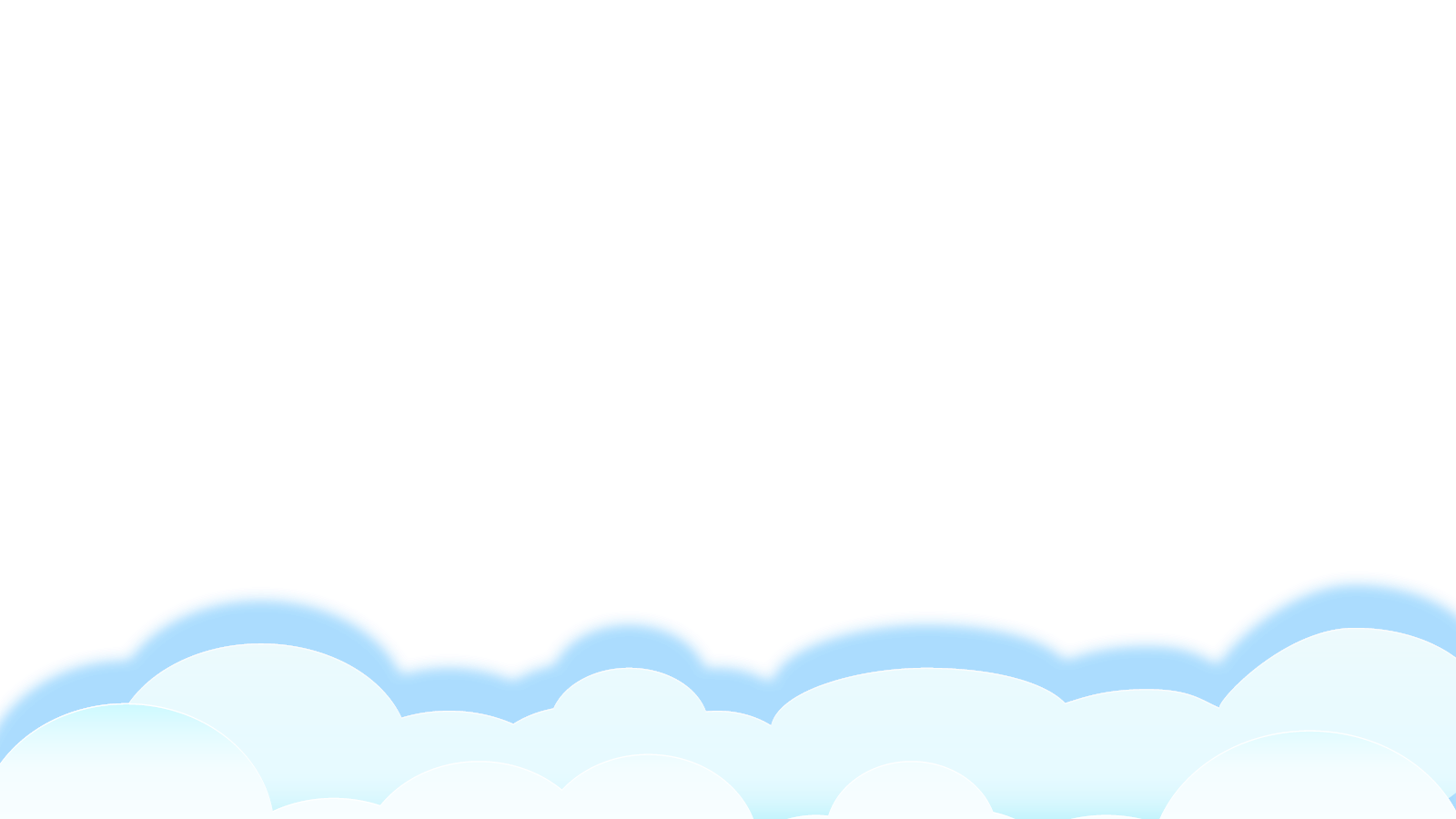 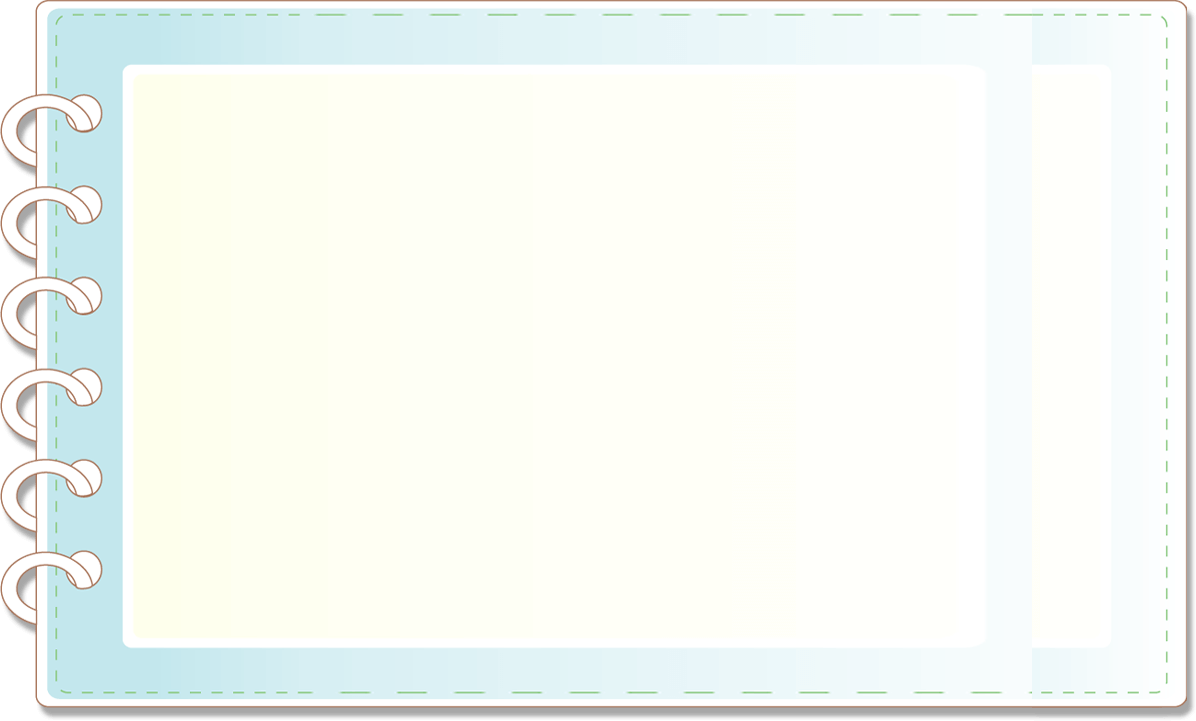 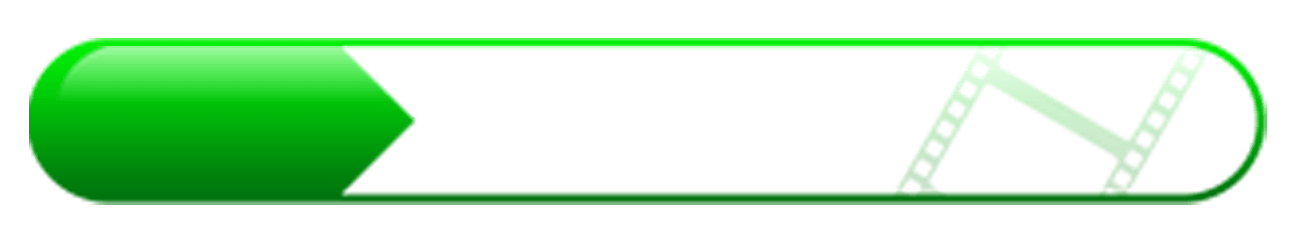 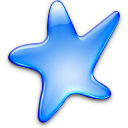 1
Đọc đúng các từ khó.
MỤC TIÊU
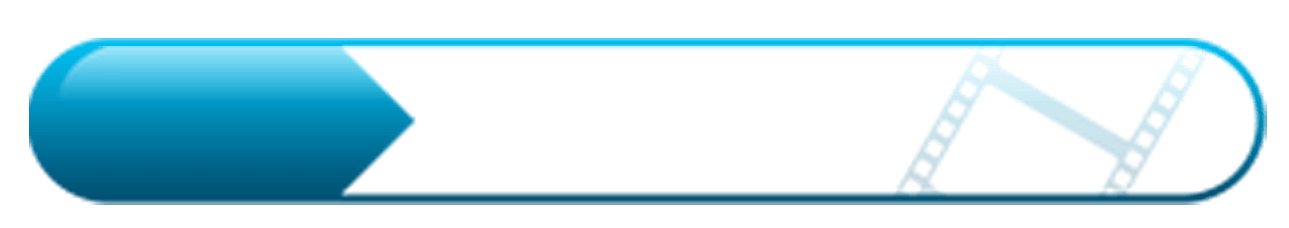 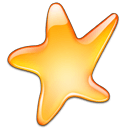 Biết cách đọc các lời nói, lời đối thoại của các nhân vật.
2
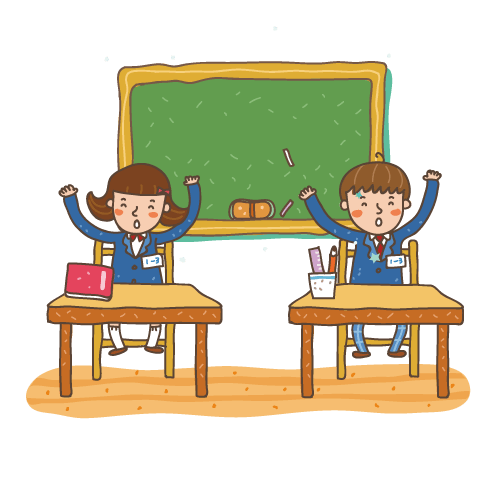 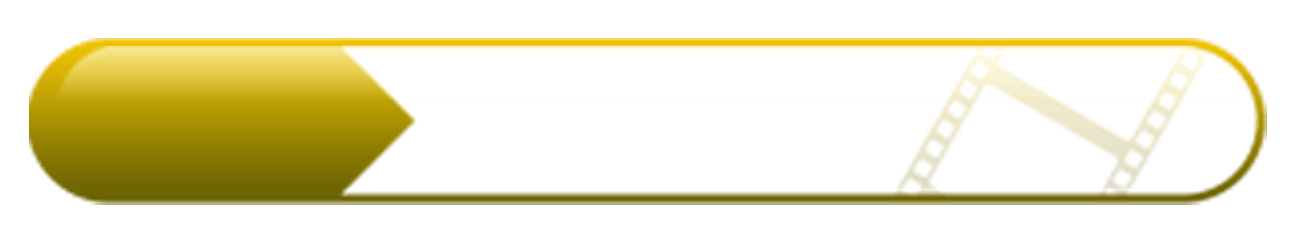 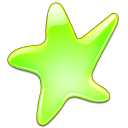 Hiểu được nội dung câu chuyện và tình cảm giữa hai anh em Bi và Bống.
3
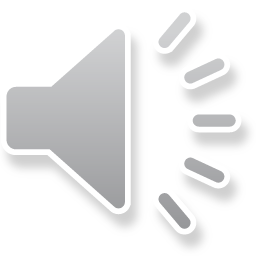 NIỀM VUI CỦA BI VÀ BỐNG
Khi cơn mưa vừa dứt, hai anh em Bi và Bống chợt thấy cầu vồng.
Cầu vồng kìa! Em nhìn xem. Đẹp quá!
Bi chỉ lên bầu trời và nói tiếp:
Anh nghe nói dưới chân cầu vồng có bảy hũ vàng đấy.
Bống hưởng ứng:
 Lát nữa, mình sẽ đi lấy về nhé! Có vàng rồi, em sẽ mua nhiều búp bê và quần áo đẹp.
Còn anh sẽ mua một con ngựa hồng và một cái ô tô.
Bỗng nhiên, cầu vồng biến mất. Bi cười:
Em ơi! Anh đùa đấy! Ở đó không có vàng đâu.
Bống vui vẻ: 
Thế ạ? Nếu vậy, em sẽ lấy bút màu để vẽ tặng anh ngựa hồng và ô tô.
Còn anh sẽ vẽ tặng em nhiều búp bê và quần áo đủ các màu sắc.
Không có bảy hũ vàng dưới chân cầu vồng, hai anh em vẫn cười vui vẻ.
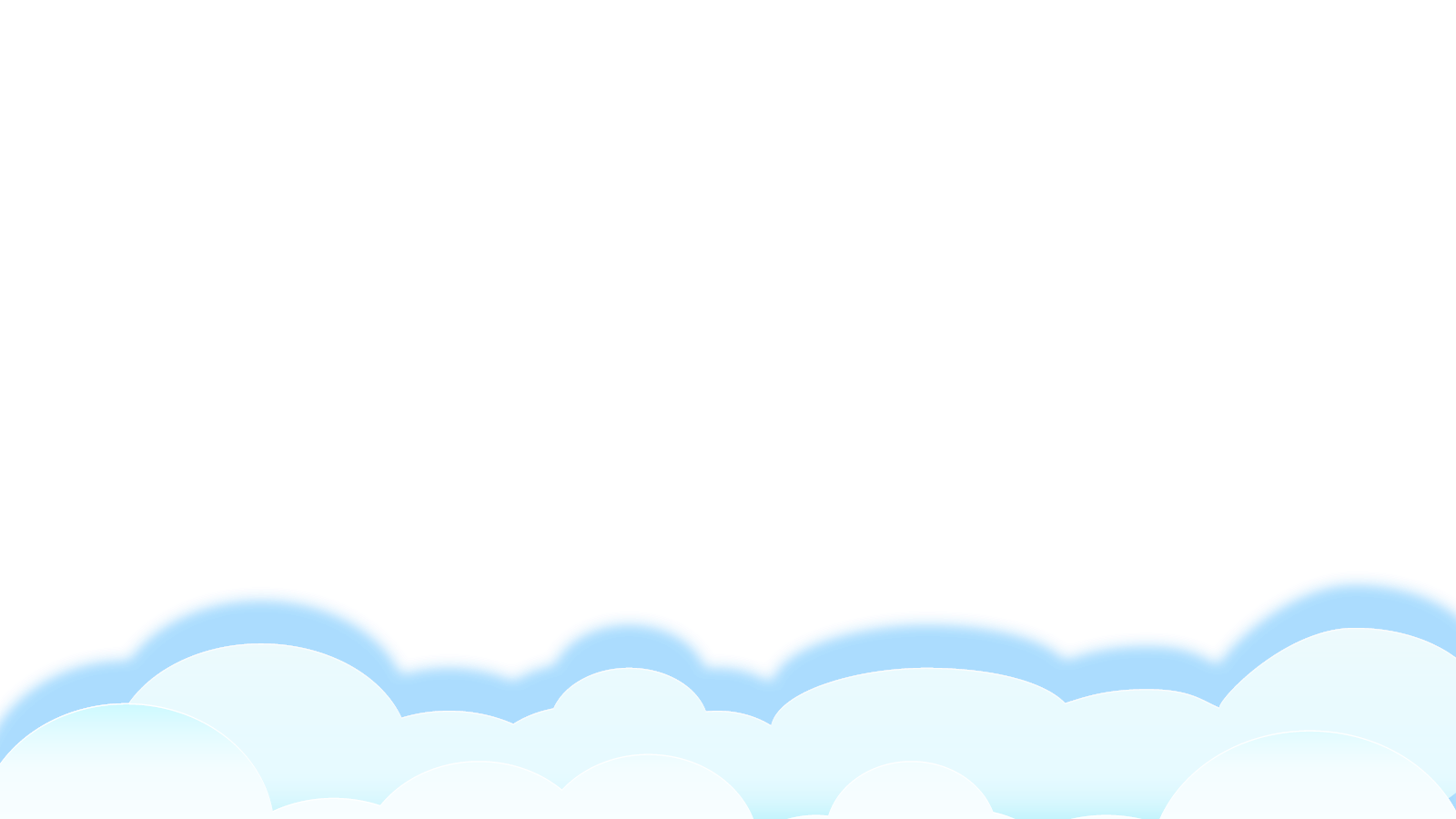 Bài có mấy đoạn ?
NIỀM VUI CỦA BI VÀ BỐNG
Khi cơn mưa vừa dứt, hai anh em Bi và Bống chợt thấy cầu vồng.
Cầu vồng kìa! Em nhìn xem. Đẹp quá!
Bi chỉ lên bầu trời và nói tiếp:
Anh nghe nói dưới chân cầu vồng có bảy hũ vàng đấy.
Bống hưởng ứng:
 Lát nữa, mình sẽ đi lấy về nhé! Có vàng rồi, em sẽ mua nhiều búp bê và quần áo đẹp.
Còn anh sẽ mua một con ngựa hồng và một cái ô tô.
Bỗng nhiên, cầu vồng biến mất. Bi cười:
Em ơi! Anh đùa đấy! Ở đó không có vàng đâu.
Bống vui vẻ: 
Thế ạ? Nếu vậy, em sẽ lấy bút màu để vẽ tặng anh ngựa hồng và ô tô.
Còn anh sẽ vẽ tặng em nhiều búp bê và quần áo đủ các màu sắc.
Không có bảy hũ vàng dưới chân cầu vồng, hai anh em vẫn cười vui vẻ.
1
2
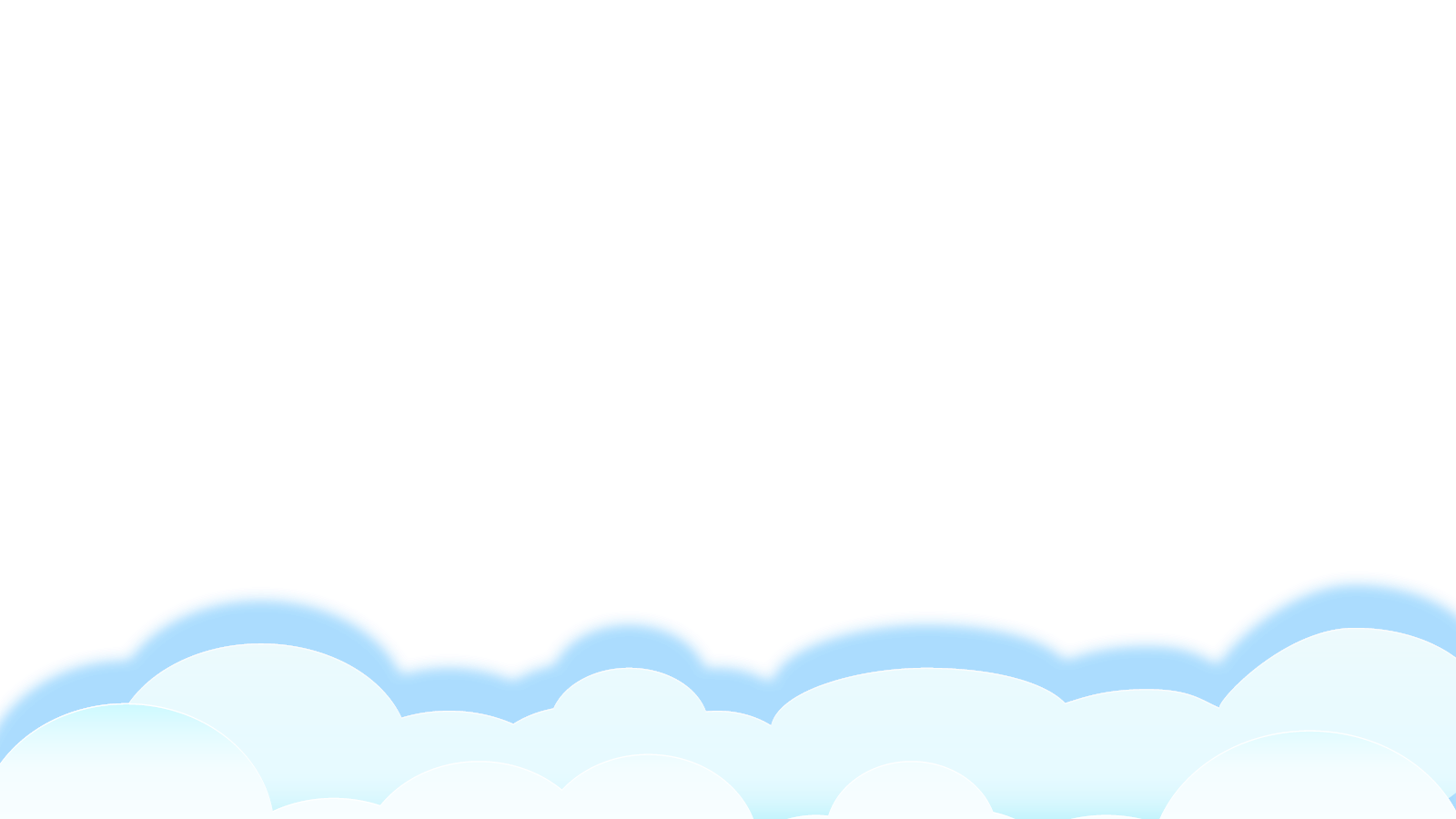 3
Luyện đọc đoạn
NIỀM VUI CỦA BI VÀ BỐNG
Khi cơn mưa vừa dứt, hai anh em Bi và Bống chợt thấy cầu vồng.
Cầu vồng kìa! Em nhìn xem. Đẹp quá!
Bi chỉ lên bầu trời và nói tiếp:
Anh nghe nói dưới chân cầu vồng có bảy hũ vàng đấy.
Bống hưởng ứng:
 Lát nữa, mình sẽ đi lấy về nhé! Có vàng rồi, em sẽ mua nhiều búp bê và quần áo đẹp.
Còn anh sẽ mua một con ngựa hồng và một cái ô tô.
Bỗng nhiên, cầu vồng biến mất. Bi cười:
Em ơi! Anh đùa đấy! Ở đó không có vàng đâu.
Bống vui vẻ: 
Thế ạ? Nếu vậy, em sẽ lấy bút màu để vẽ tặng anh ngựa hồng và ô tô.
Còn anh sẽ vẽ tặng em nhiều búp bê và quần áo đủ các màu sắc.
Không có bảy hũ vàng dưới chân cầu vồng, hai anh em vẫn cười vui vẻ.
1
2
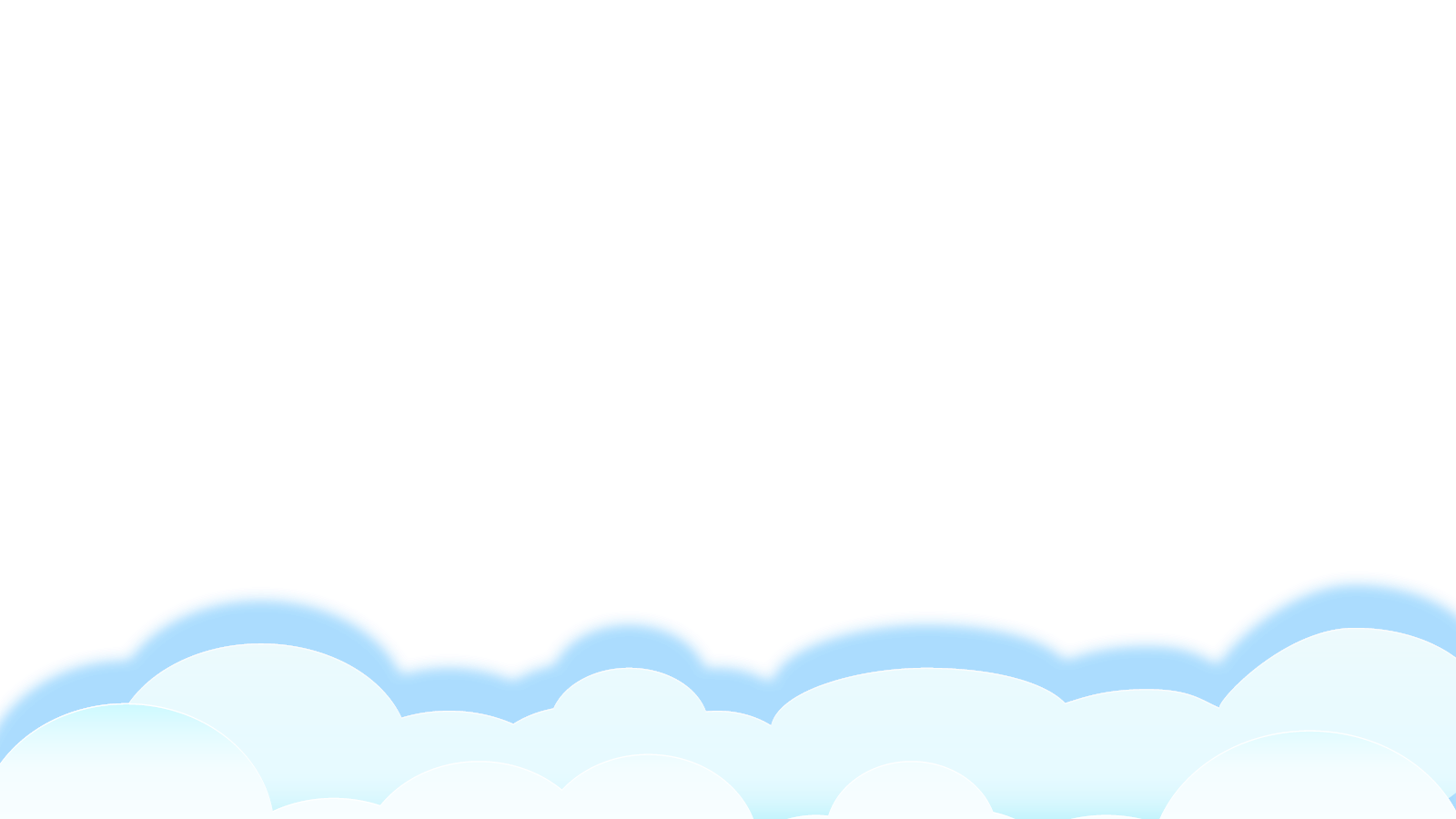 3
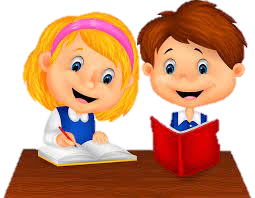 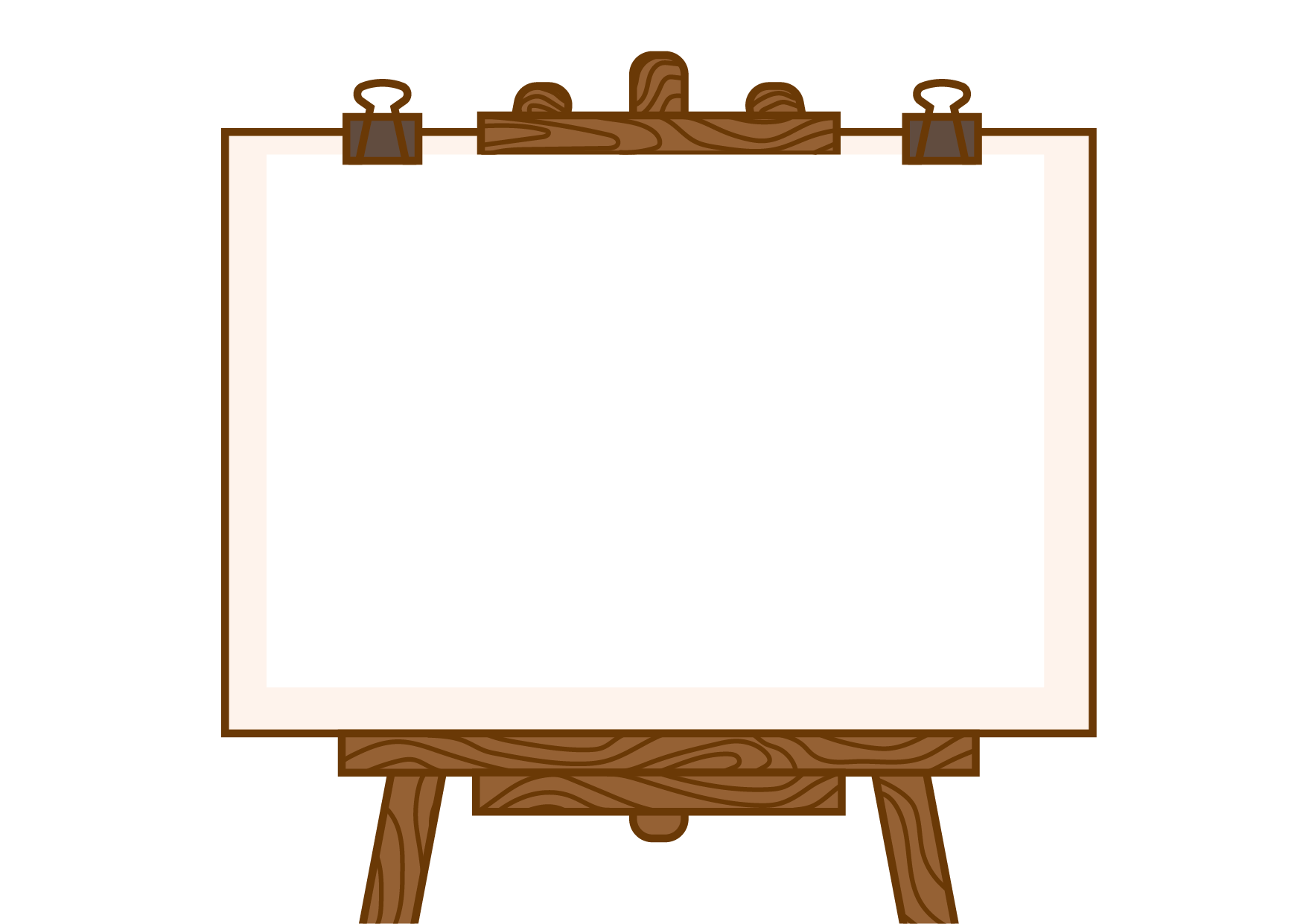 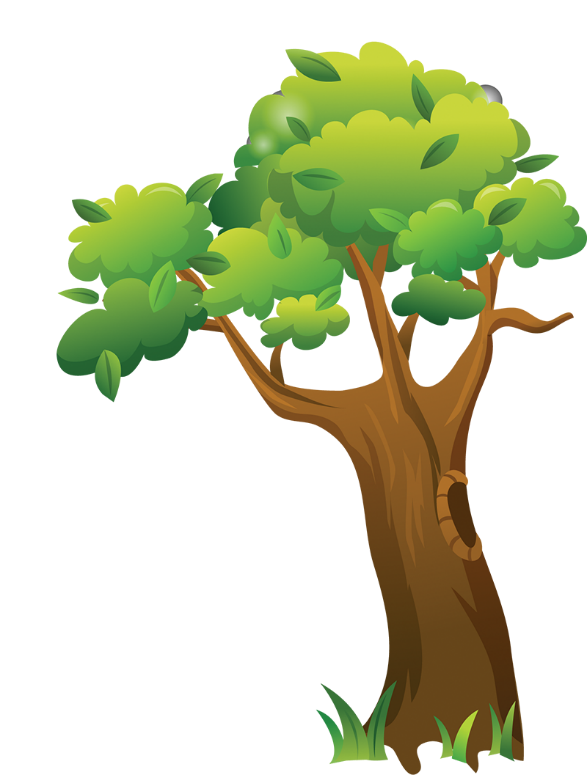 Luyện đọc từ khó
vừa dứt
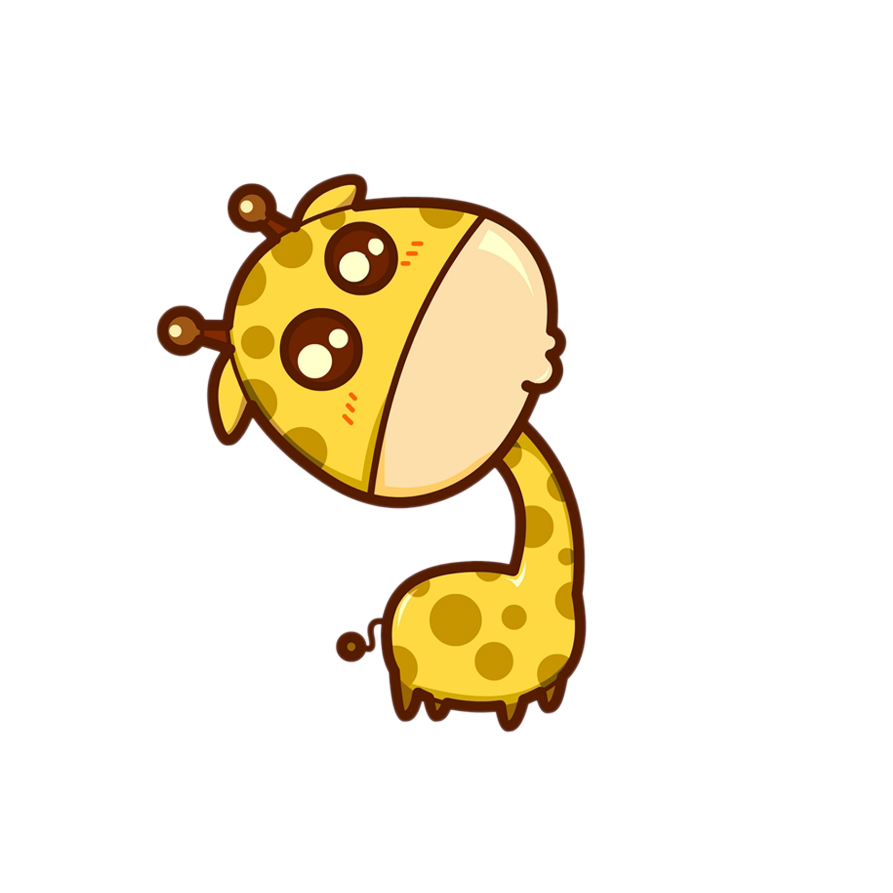 chợt thấy
hưởng ứng
lát nữa
Luyện đọc đoạn
NIỀM VUI CỦA BI VÀ BỐNG
Khi cơn mưa vừa dứt, hai anh em Bi và Bống chợt thấy cầu vồng.
Cầu vồng kìa! Em nhìn xem. Đẹp quá!
Bi chỉ lên bầu trời và nói tiếp:
Anh nghe nói dưới chân cầu vồng có bảy hũ vàng đấy.
Bống hưởng ứng:
 Lát nữa, mình sẽ đi lấy về nhé! Có vàng rồi, em sẽ mua nhiều búp bê và quần áo đẹp.
Còn anh sẽ mua một con ngựa hồng và một cái ô tô.
Bỗng nhiên, cầu vồng biến mất. Bi cười:
Em ơi! Anh đùa đấy! Ở đó không có vàng đâu.
Bống vui vẻ: 
Thế ạ? Nếu vậy, em sẽ lấy bút màu để vẽ tặng anh ngựa hồng và ô tô.
Còn anh sẽ vẽ tặng em nhiều búp bê và quần áo đủ các màu sắc.
Không có bảy hũ vàng dưới chân cầu vồng, hai anh em vẫn cười vui vẻ.
1
2
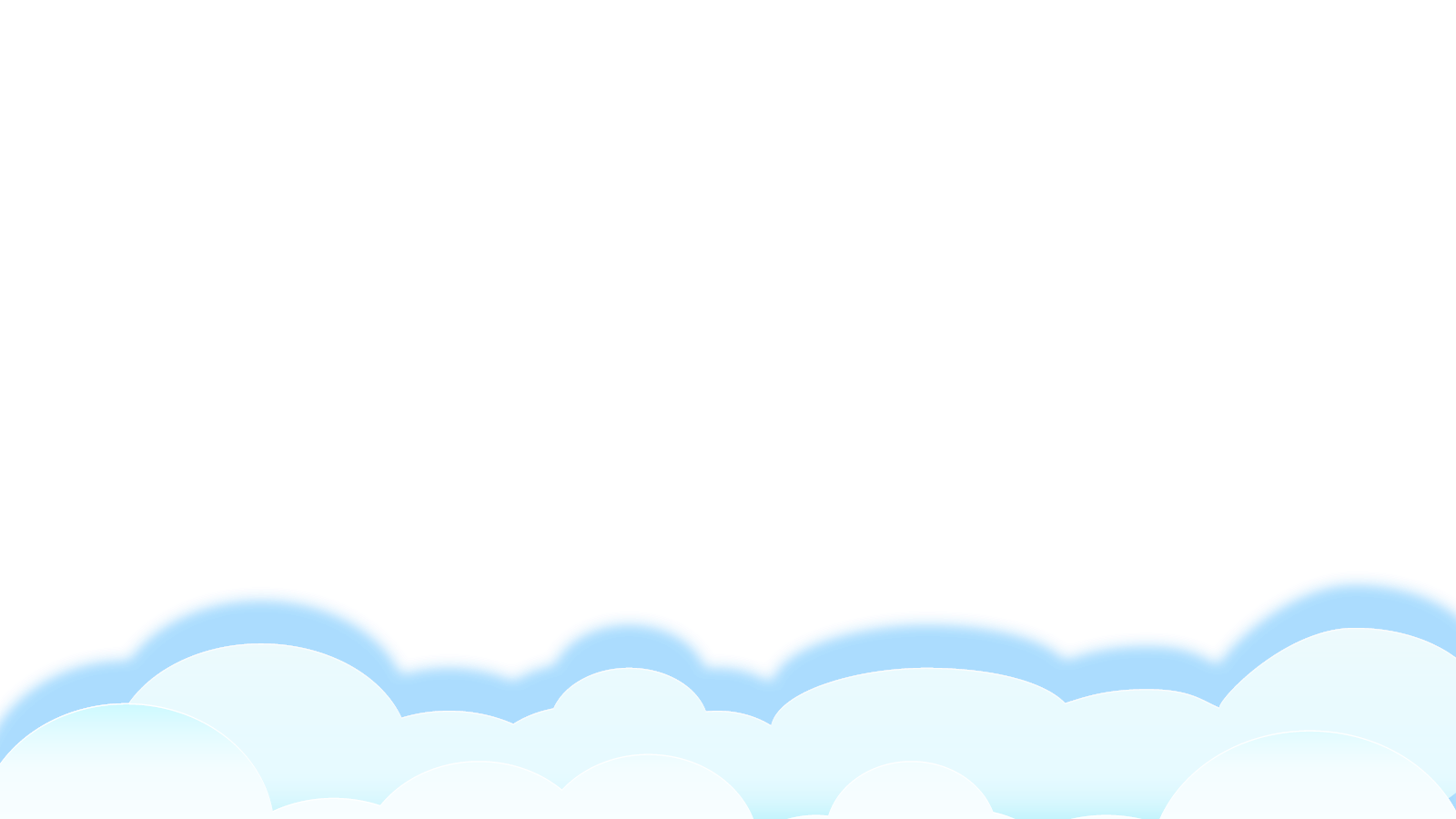 3
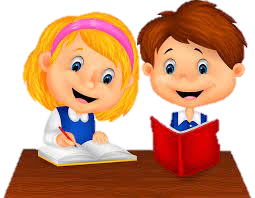 Luyện đọc đoạn
NIỀM VUI CỦA BI VÀ BỐNG
Khi cơn mưa vừa dứt, hai anh em Bi và Bống chợt thấy cầu vồng.
Cầu vồng kìa! Em nhìn xem. Đẹp quá!
Bi chỉ lên bầu trời và nói tiếp:
Anh nghe nói dưới chân cầu vồng có bảy hũ vàng đấy.
Bống hưởng ứng:
 Lát nữa, mình sẽ đi lấy về nhé! Có vàng rồi, em sẽ mua nhiều búp bê và quần áo đẹp.
1
!
!
!
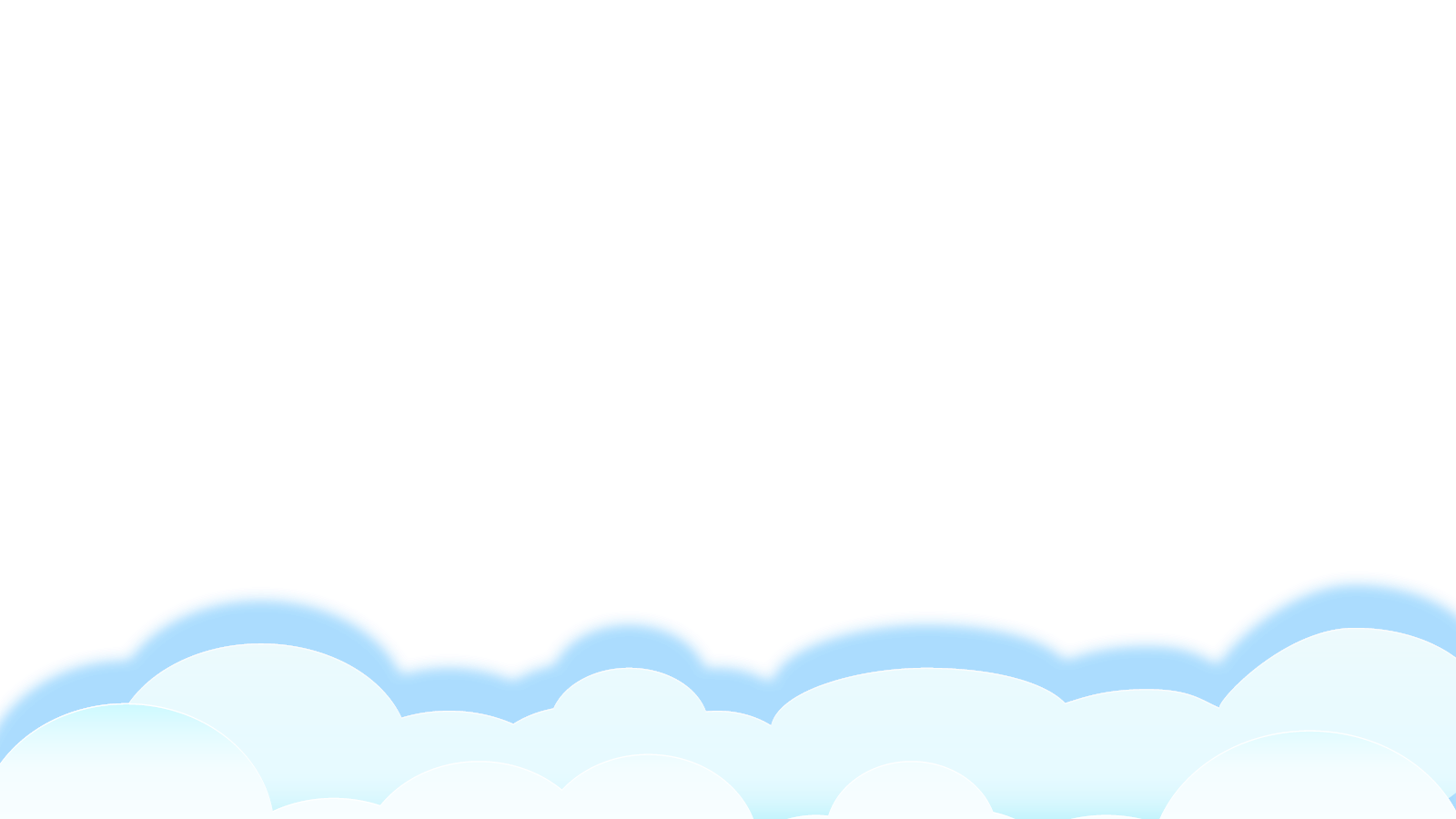 Anh nghe nói dưới chân cầu vồng có bảy hũ vàng đấy.
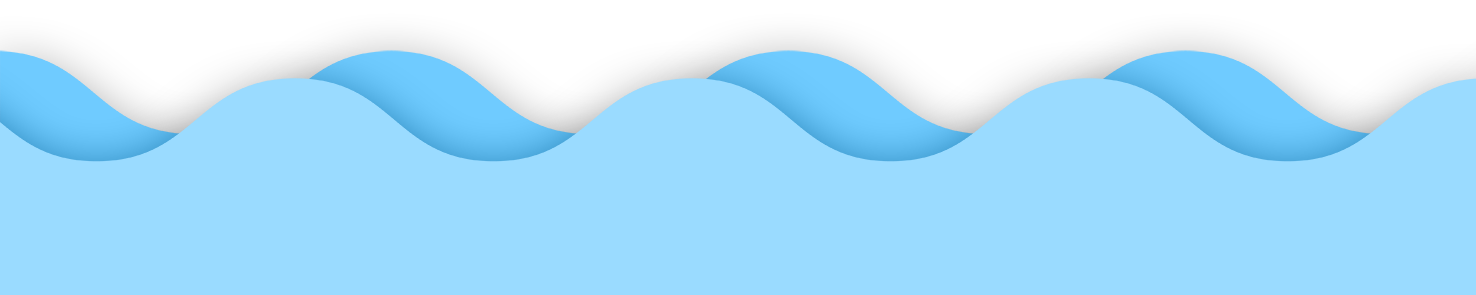 Giải nghĩa từ
Cầu vồng: Cầu vồng là hiện tượng thiên nhiên thú vị, do sự tán sắc ánh sáng Mặt trời khi khúc xạ và phản xạ qua các giọt nước mưa. Cầu vồng có 7 màu nổi bật là đỏ, cam, vàng, lục, lam, chàm, tím.
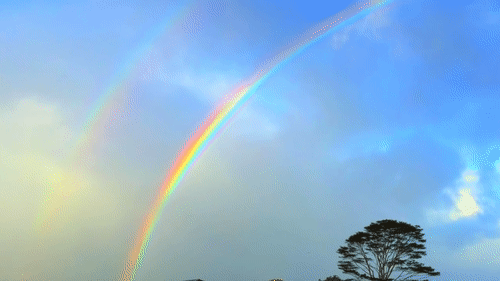 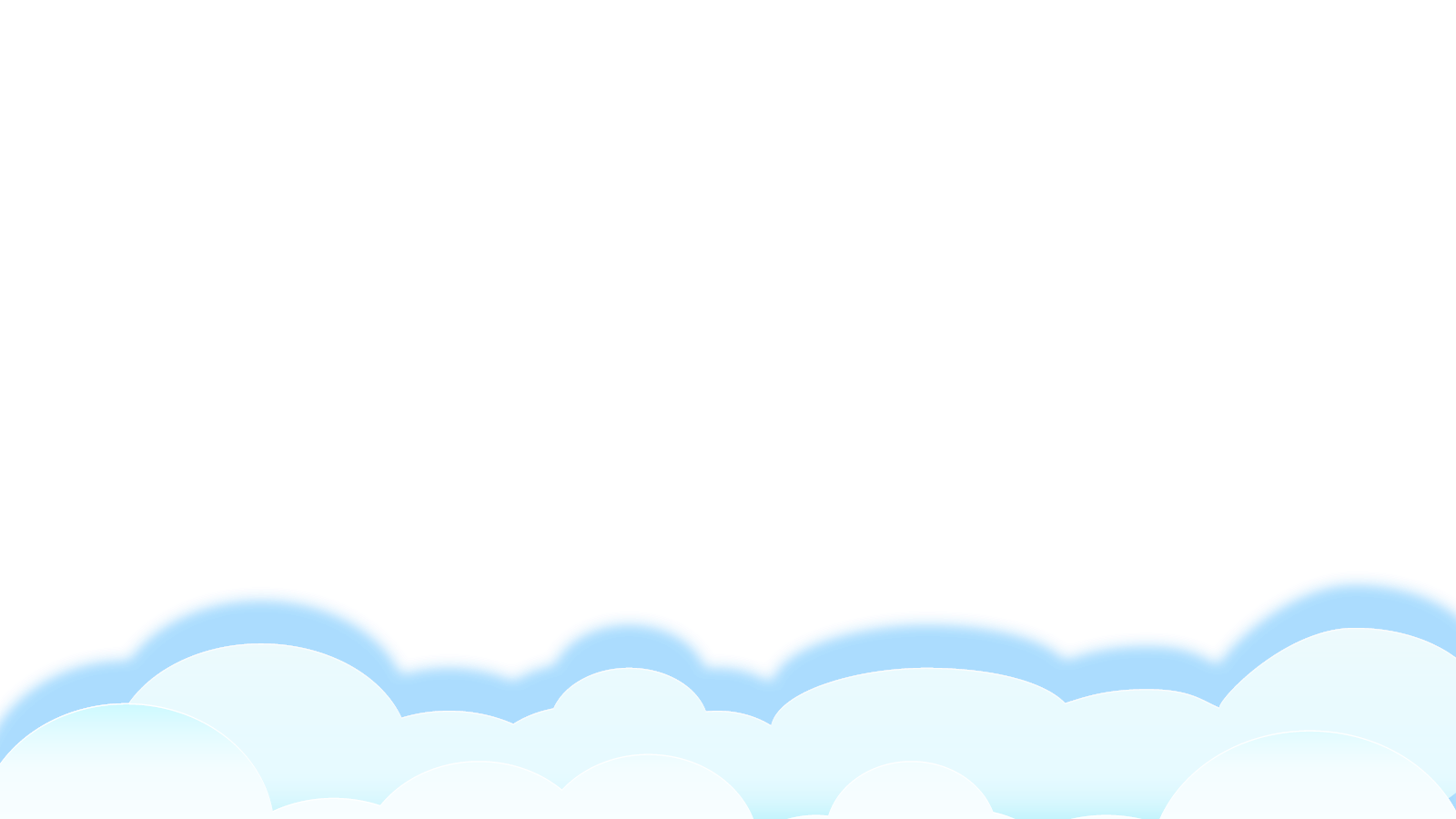 Giải nghĩa từ
Hũ: Bình sành, sứ loại nhỏ, ở giữa phình ra, nhỏ dần về đáy, dùng để đựng.
Hũ?
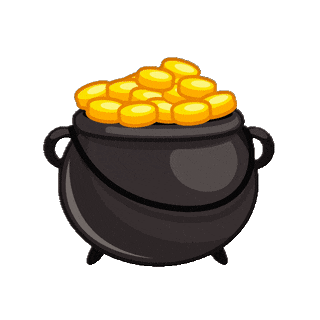 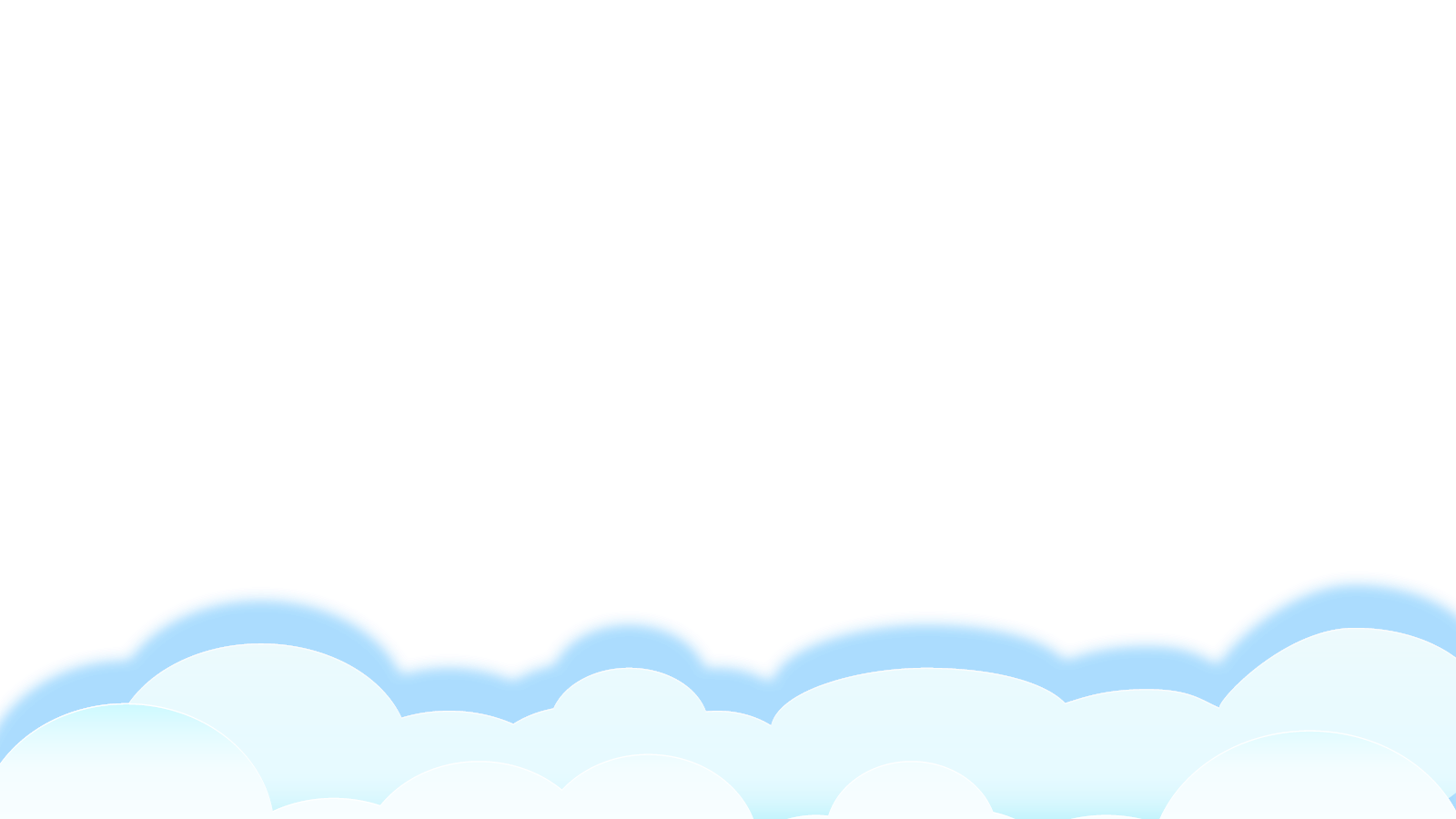 Luyện đọc đoạn
NIỀM VUI CỦA BI VÀ BỐNG
Khi cơn mưa vừa dứt, hai anh em Bi và Bống chợt thấy cầu vồng.
Cầu vồng kìa! Em nhìn xem. Đẹp quá!
Bi chỉ lên bầu trời và nói tiếp:
Anh nghe nói dưới chân cầu vồng có bảy hũ vàng đấy.
Bống hưởng ứng:
 Lát nữa, mình sẽ đi lấy về nhé! Có vàng rồi, em sẽ mua nhiều búp bê và quần áo đẹp.
1
!
!
!
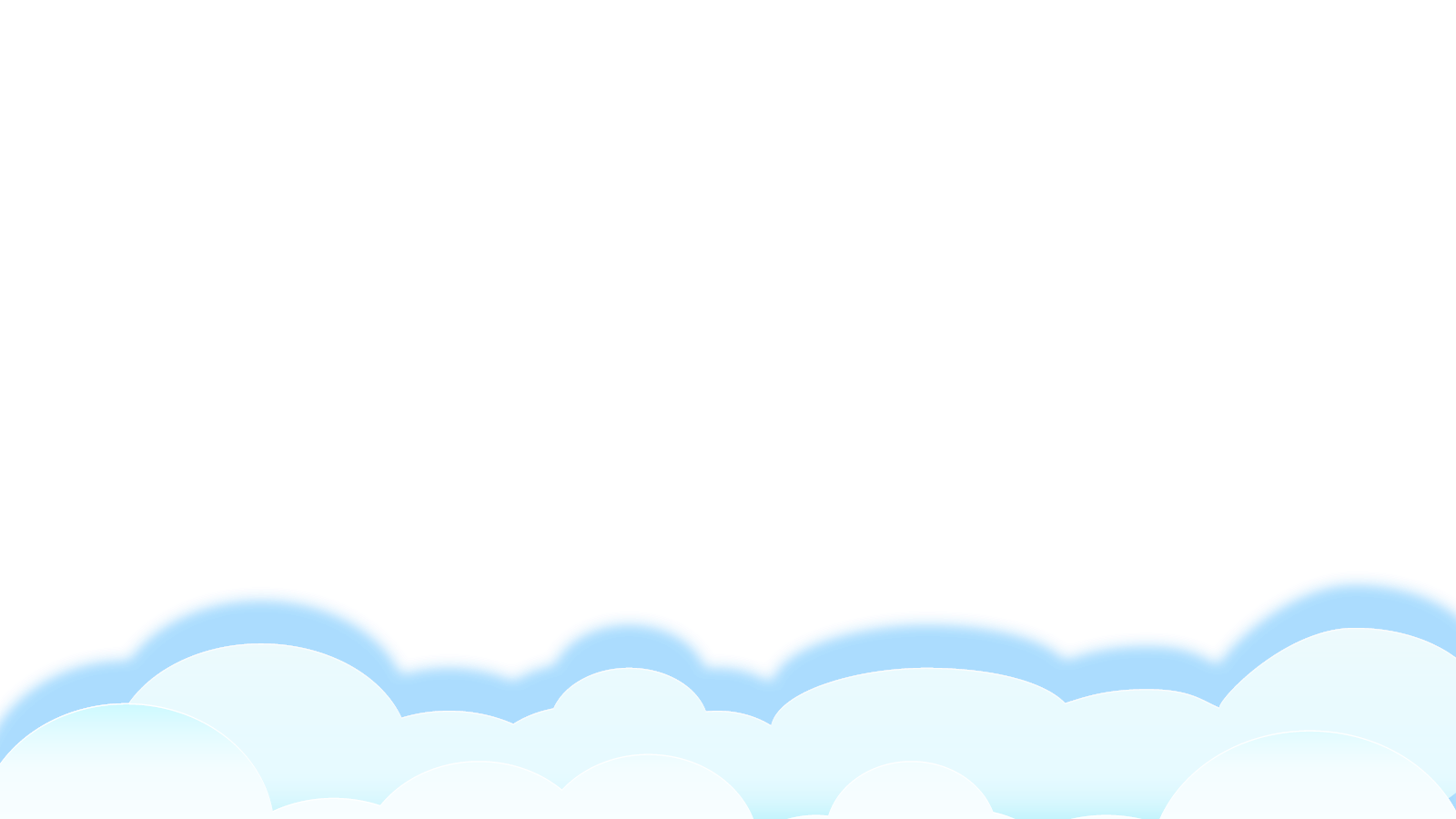 Luyện đọc đoạn
NIỀM VUI CỦA BI VÀ BỐNG
Còn anh sẽ mua một con ngựa hồng và một cái ô tô.
Bỗng nhiên, cầu vồng biến mất. Bi cười:
Em ơi! Anh đùa đấy! Ở đó không có vàng đâu.
Bống vui vẻ: 
Thế ạ? Nếu vậy, em sẽ lấy bút màu để vẽ tặng anh ngựa hồng và ô tô.
Còn anh sẽ vẽ tặng em nhiều búp bê và quần áo đủ các màu sắc.
2
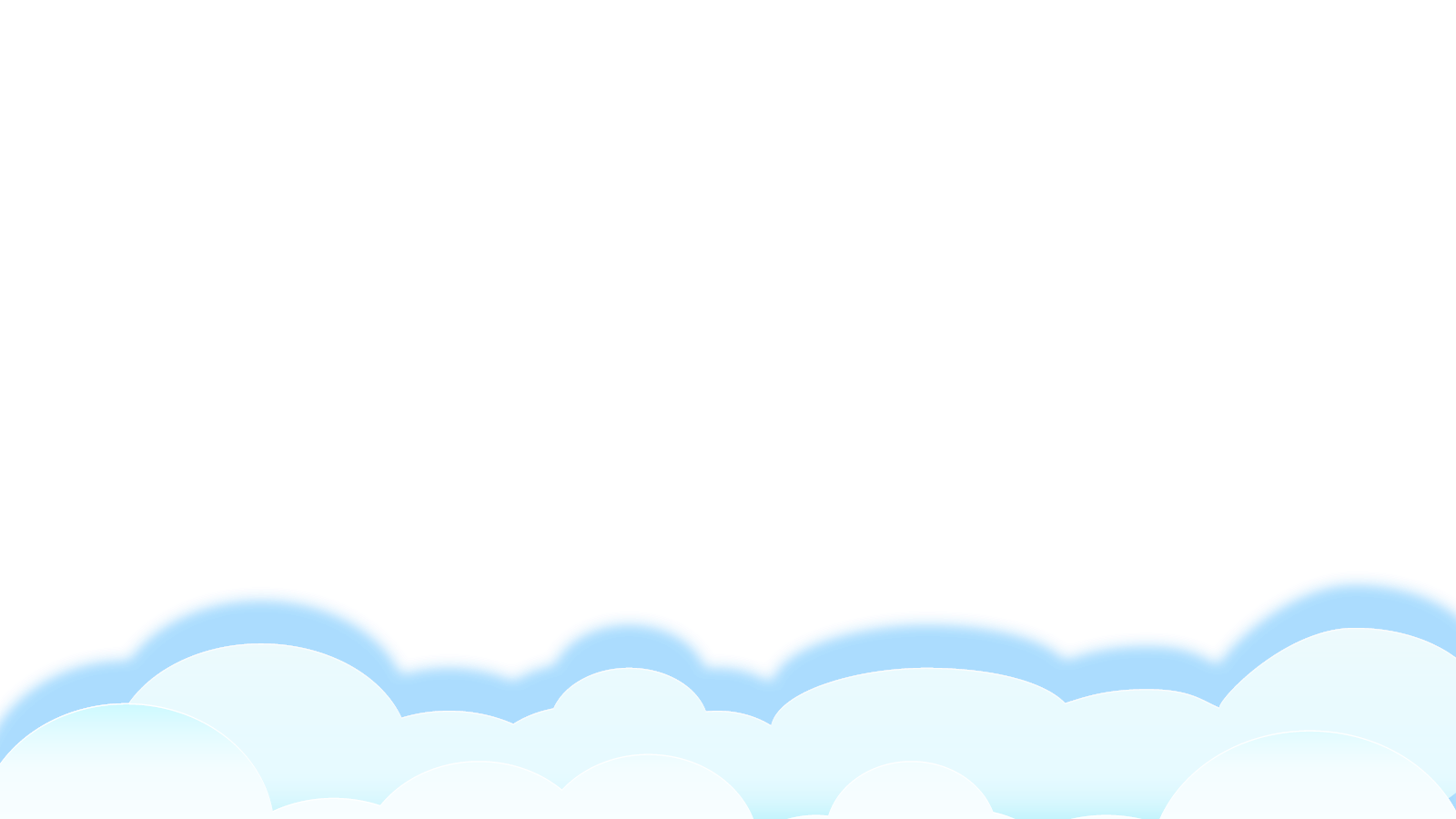 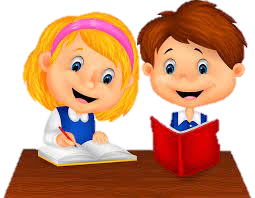 Thế ạ? Nếu vậy, em sẽ lấy bút màu để vẽ tặng anh ngựa hồng và ô tô.
Còn anh sẽ vẽ tặng em nhiều búp bê và quần áo đủ các màu sắc.
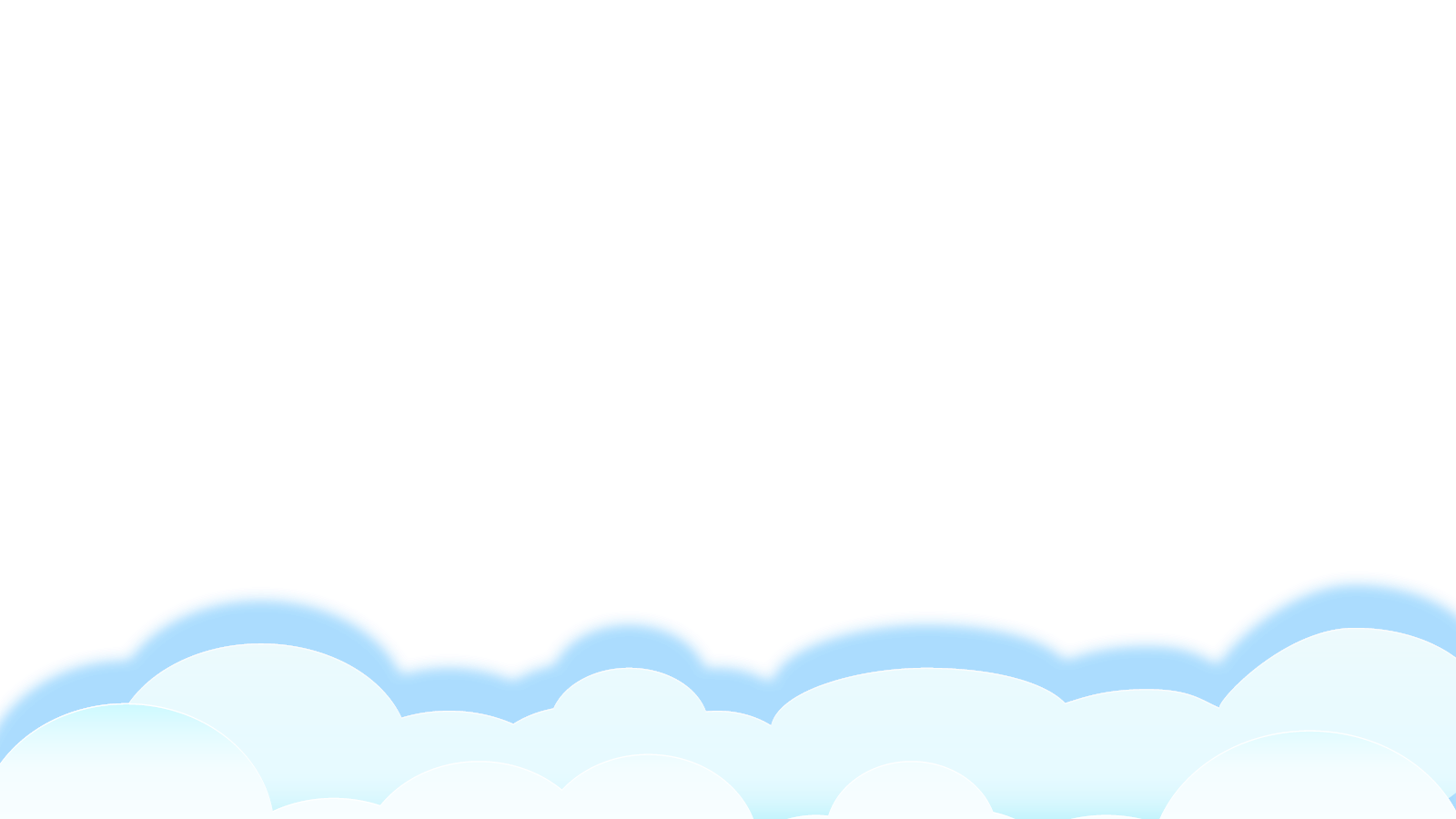 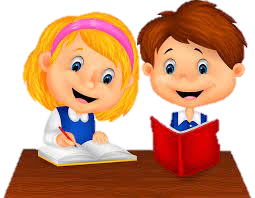 Luyện đọc đoạn
NIỀM VUI CỦA BI VÀ BỐNG
Còn anh sẽ mua một con ngựa hồng và một cái ô tô.
Bỗng nhiên, cầu vồng biến mất. Bi cười:
Em ơi! Anh đùa đấy! Ở đó không có vàng đâu.
Bống vui vẻ: 
Thế ạ? Nếu vậy, em sẽ lấy bút màu để vẽ tặng anh ngựa hồng và ô tô.
Còn anh sẽ vẽ tặng em nhiều búp bê và quần áo đủ các màu sắc.
2
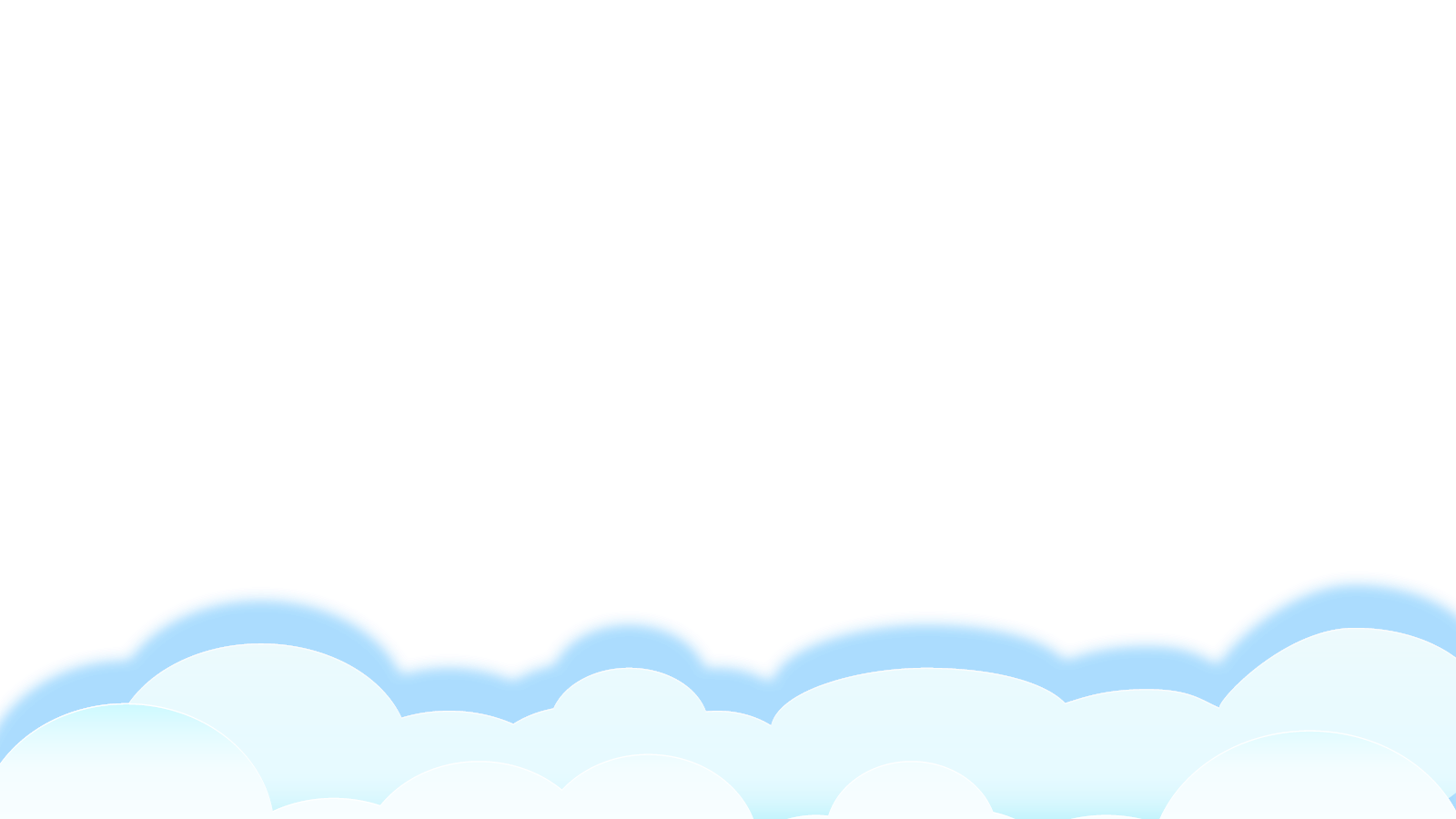 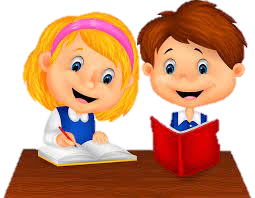 Luyện đọc đoạn
NIỀM VUI CỦA BI VÀ BỐNG
3
Không có bảy hũ vàng dưới chân cầu vồng, hai anh em vẫn cười vui vẻ.
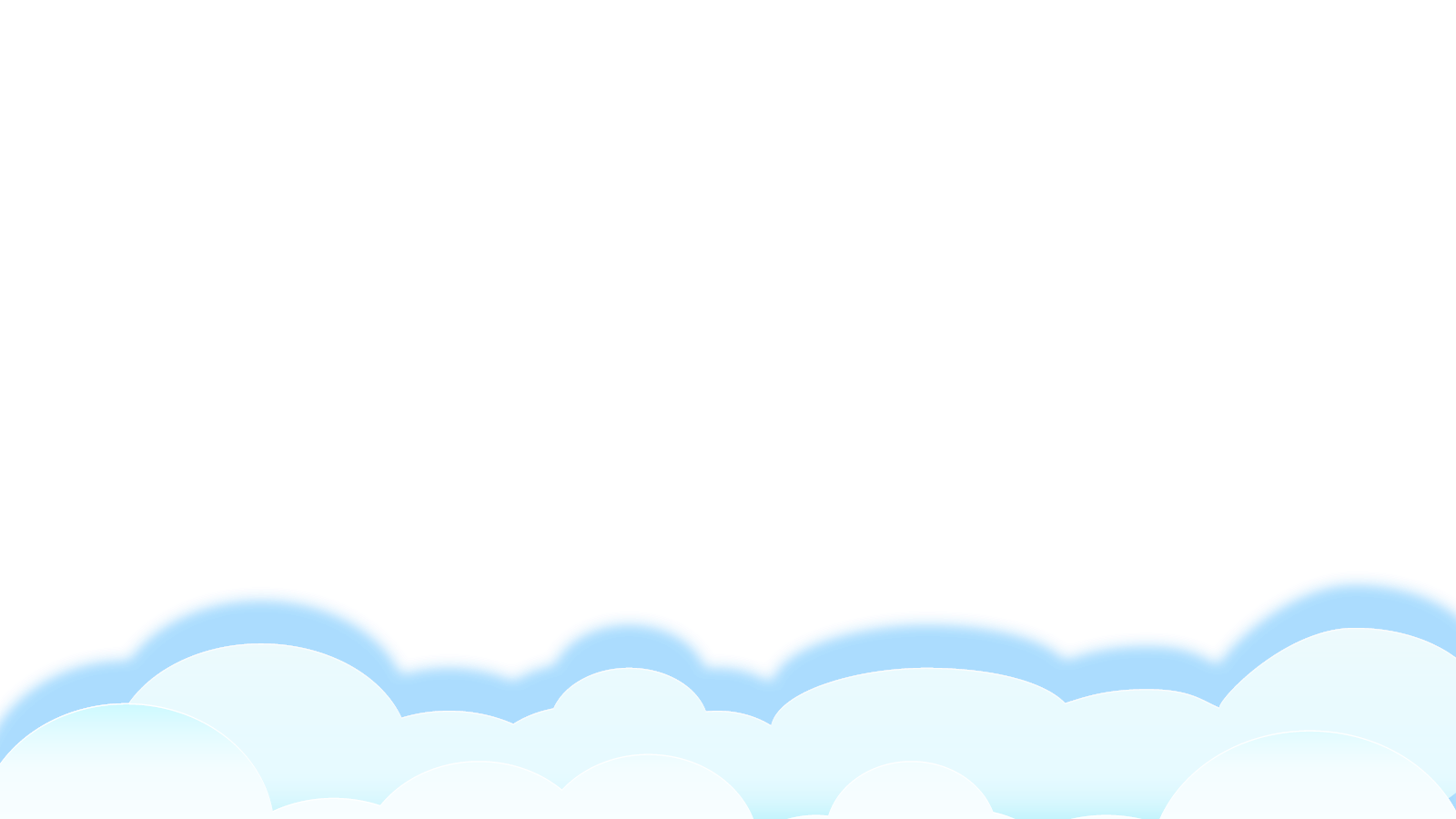 Đọc toàn bài
NIỀM VUI CỦA BI VÀ BỐNG
Khi cơn mưa vừa dứt, hai anh em Bi và Bống chợt thấy cầu vồng.
Cầu vồng kìa! Em nhìn xem. Đẹp quá!
Bi chỉ lên bầu trời và nói tiếp:
Anh nghe nói dưới chân cầu vồng có bảy hũ vàng đấy.
Bống hưởng ứng:
 Lát nữa, mình sẽ đi lấy về nhé! Có vàng rồi, em sẽ mua nhiều búp bê và quần áo đẹp.
Còn anh sẽ mua một con ngựa hồng và một cái ô tô.
Bỗng nhiên, cầu vồng biến mất. Bi cười:
Em ơi! Anh đùa đấy! Ở đó không có vàng đâu.
Bống vui vẻ: 
Thế ạ? Nếu vậy, em sẽ lấy bút màu để vẽ tặng anh ngựa hồng và ô tô.
Còn anh sẽ vẽ tặng em nhiều búp bê và quần áo đủ các màu sắc.
Không có bảy hũ vàng dưới chân cầu vồng, hai anh em vẫn cười vui vẻ.
1
2
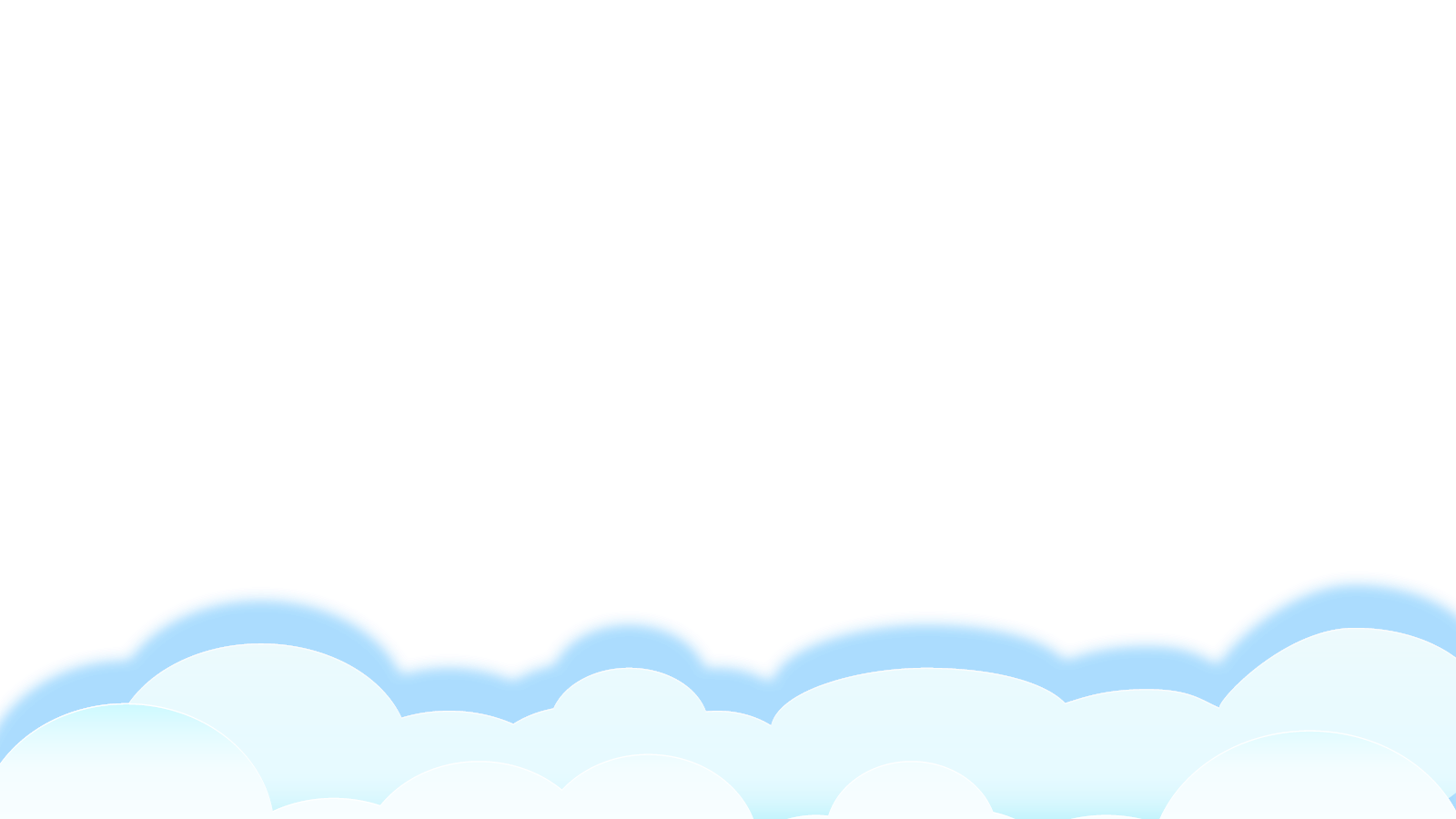 3
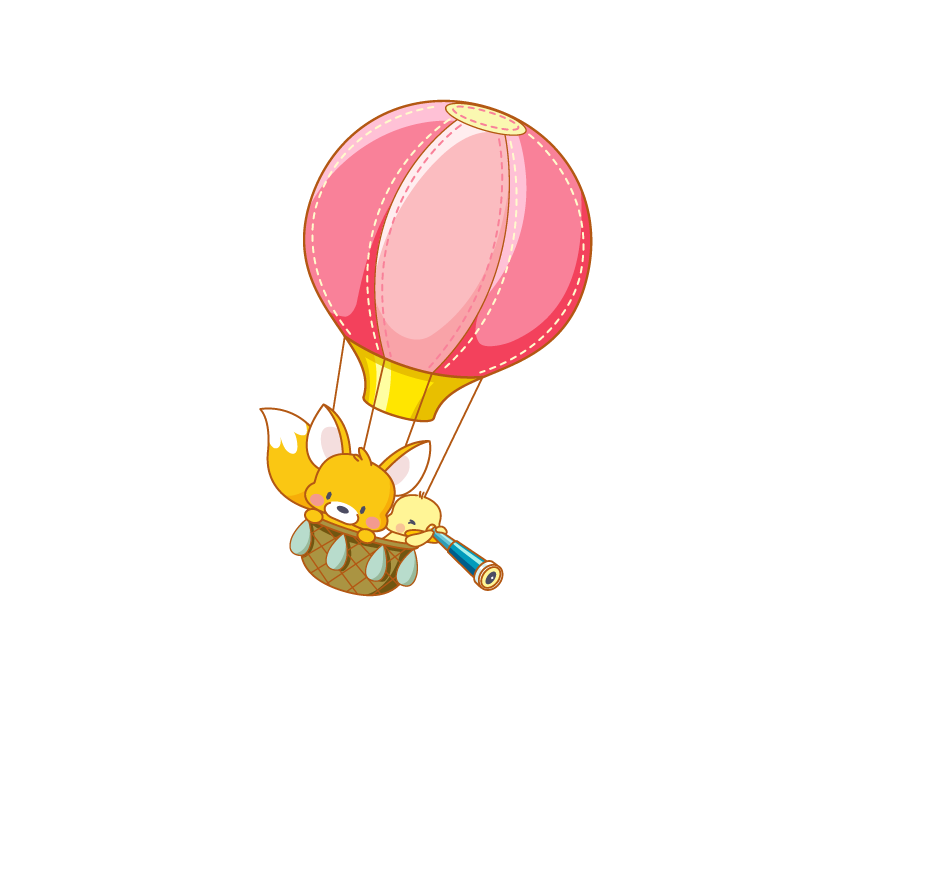 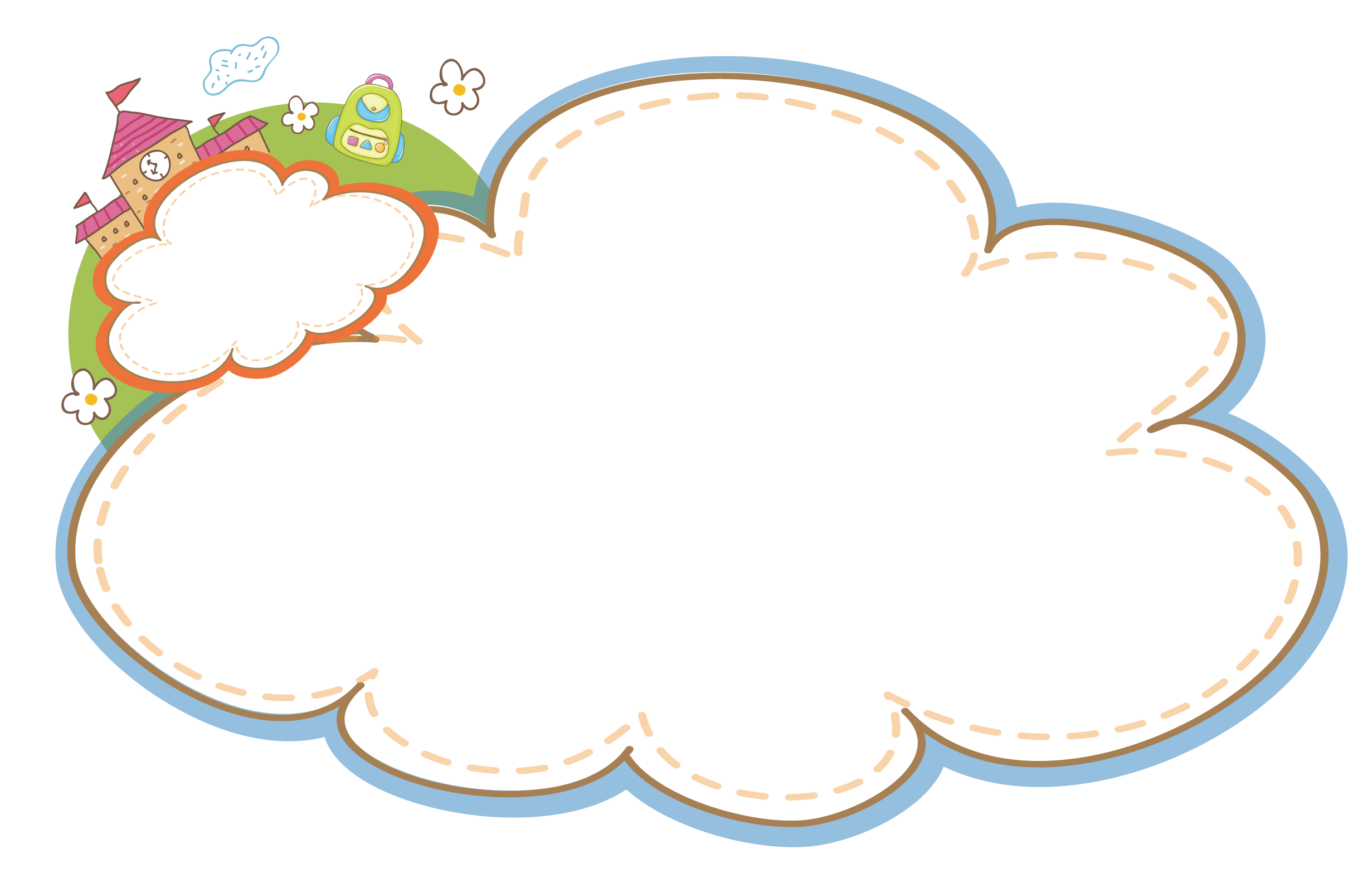 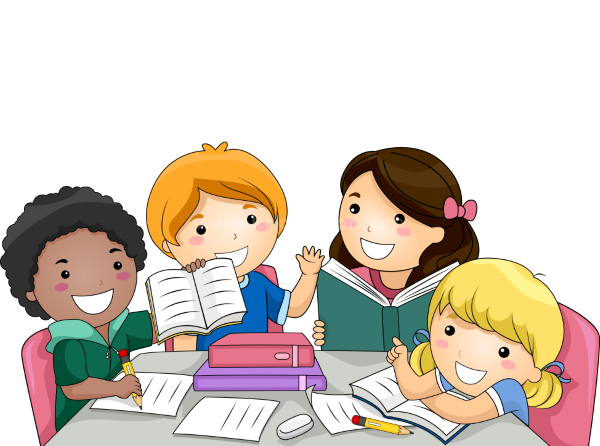 Luyện đọc nhóm
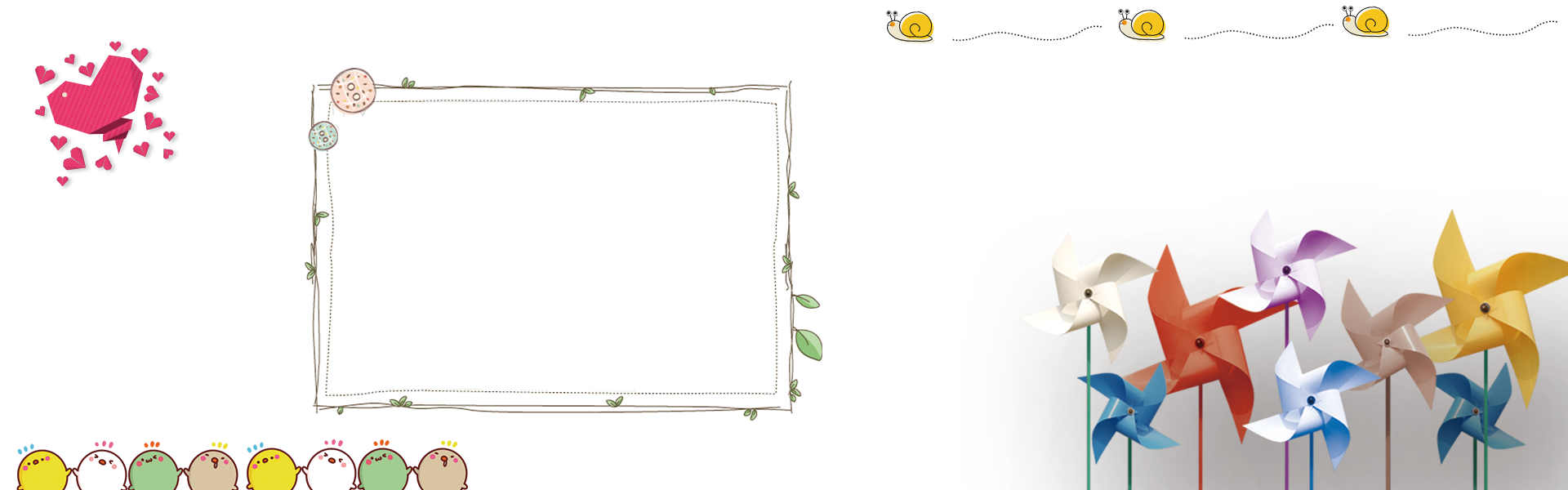 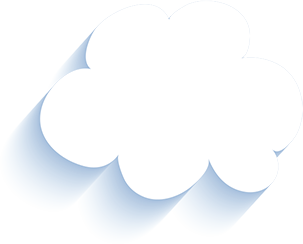 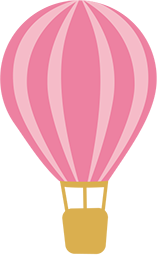 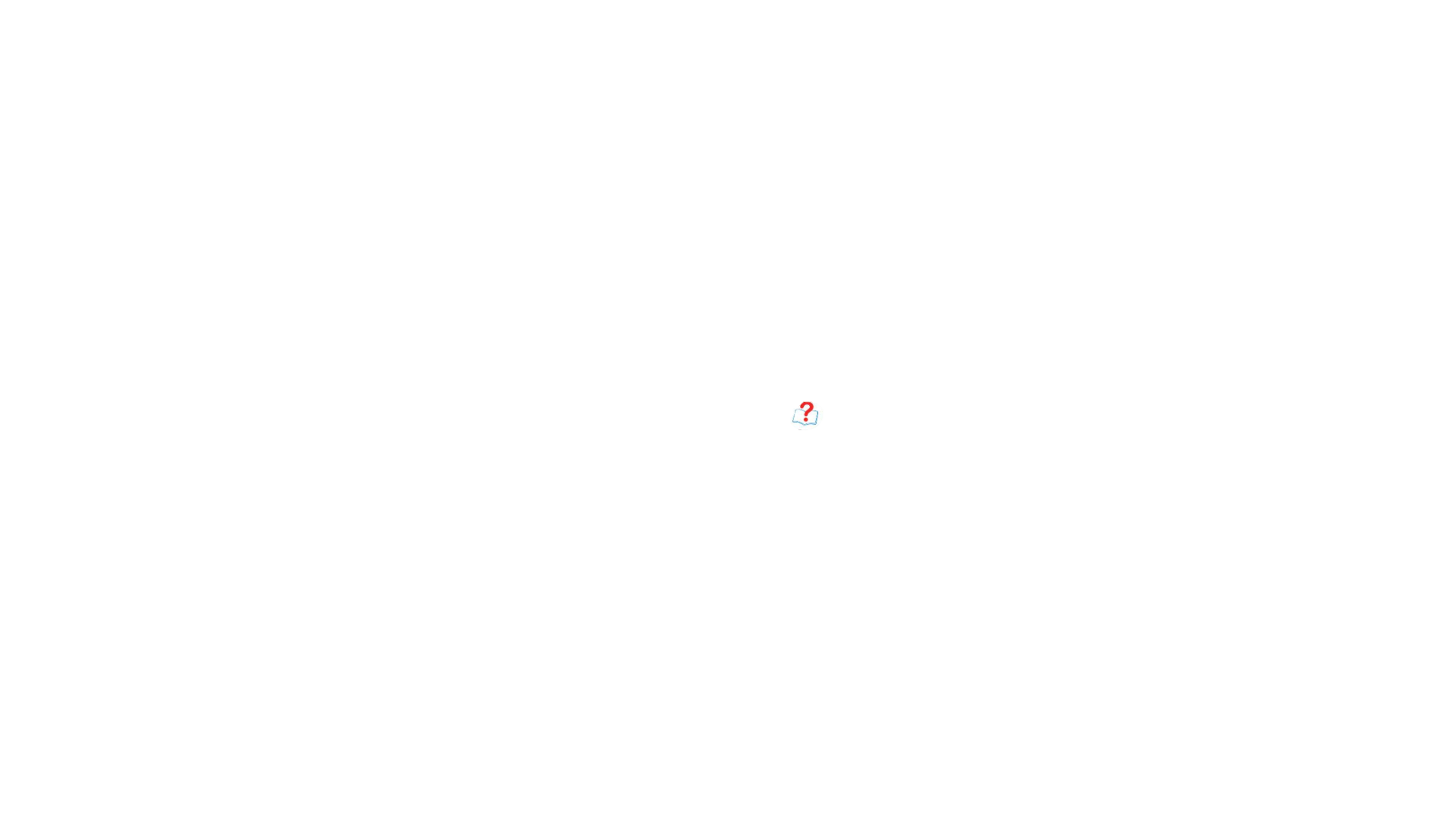 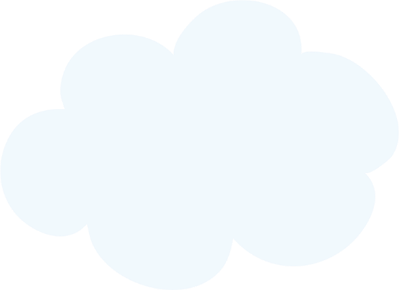 Trả lời câu hỏi
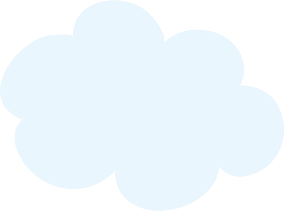 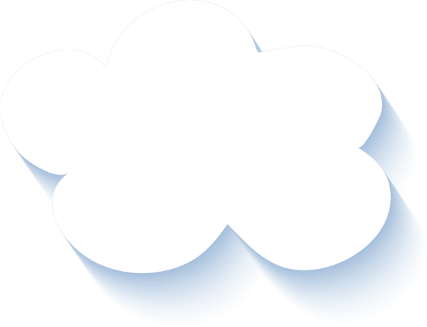 1. Nếu có bảy hũ vàng, Bi và Bống sẽ làm gì ?
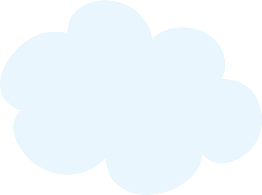 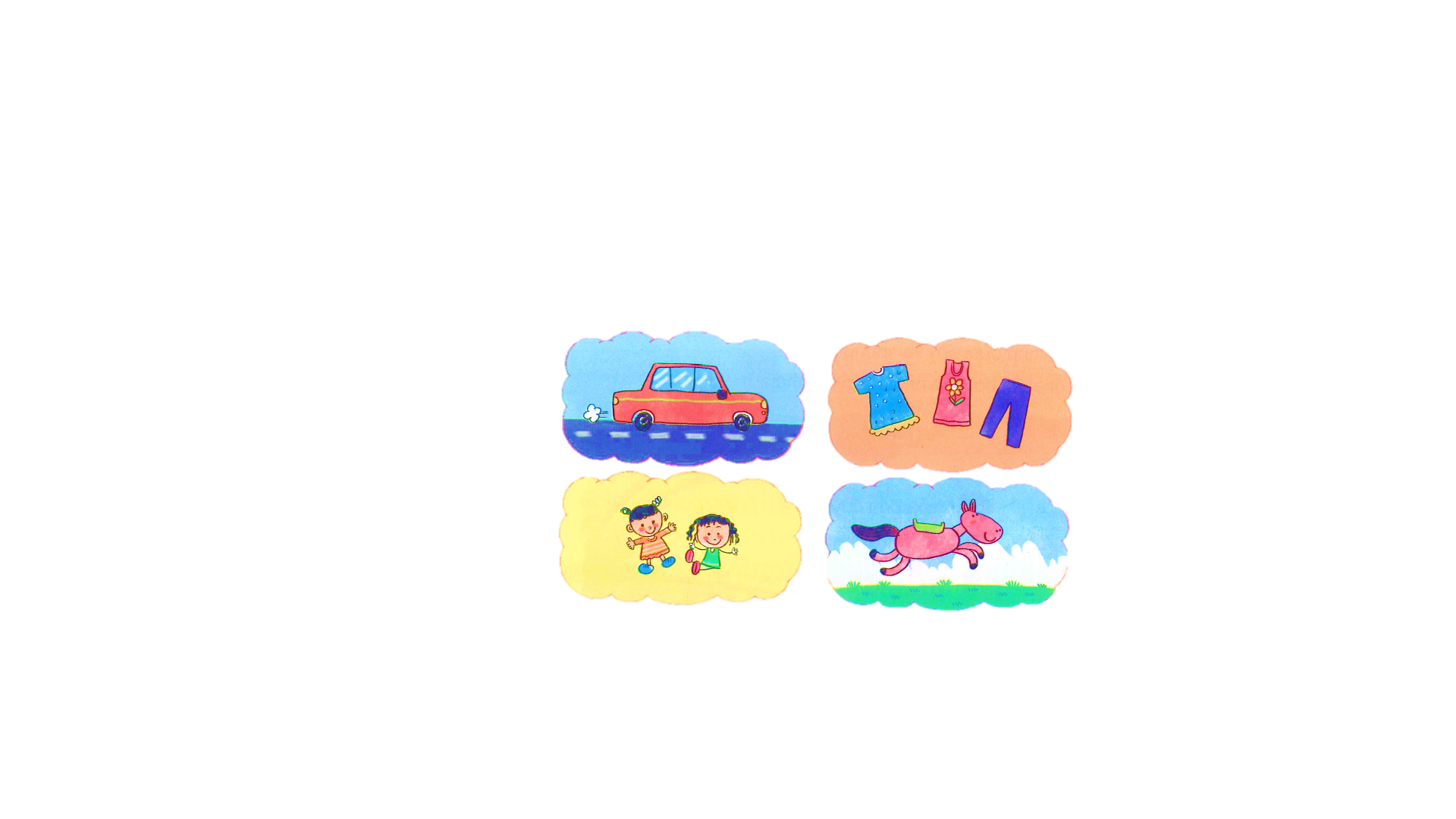 - Nếu có bảy hũ vàng, Bi sẽ mua một con ngựa hồng và một cái ô tô.
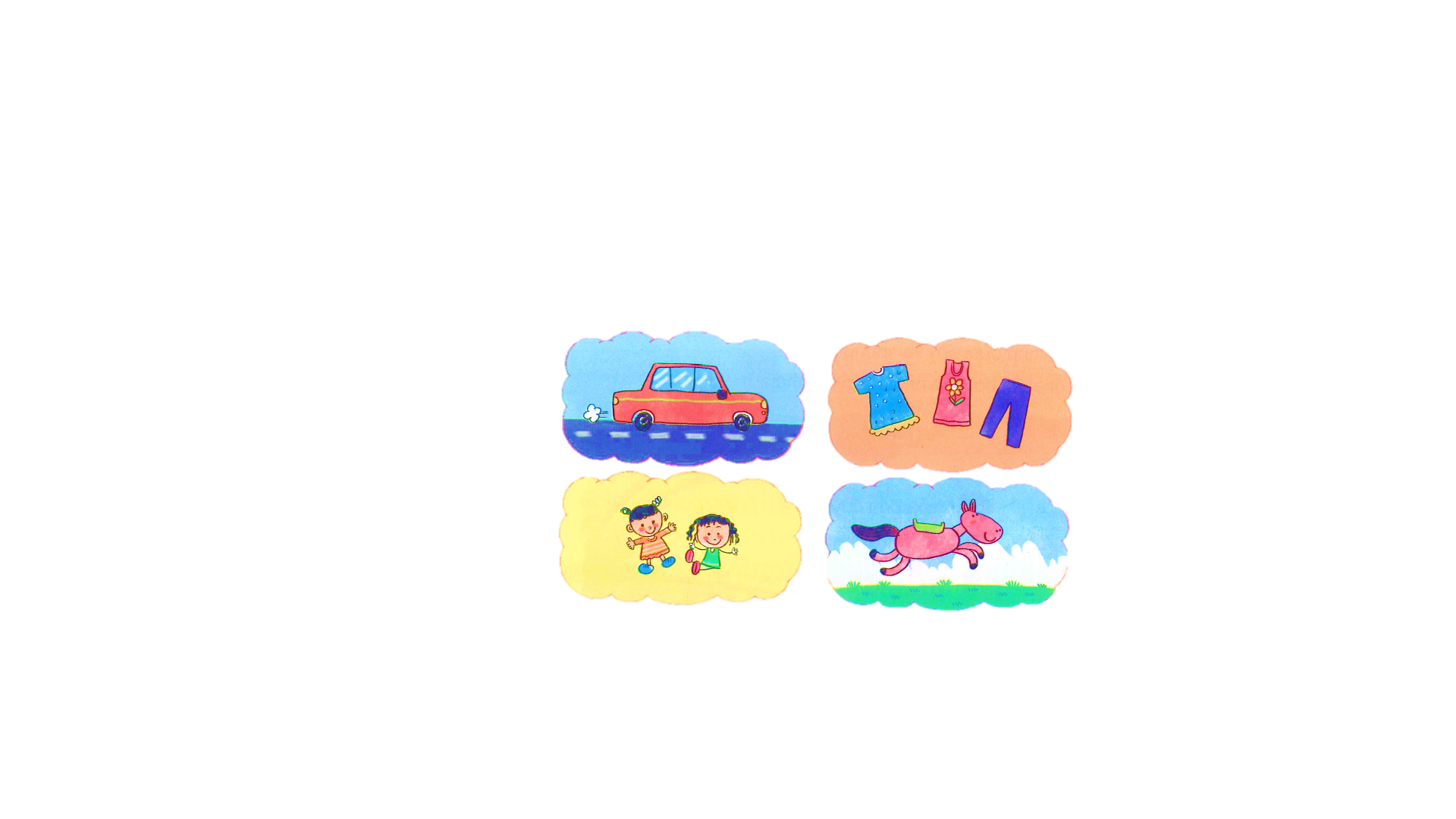 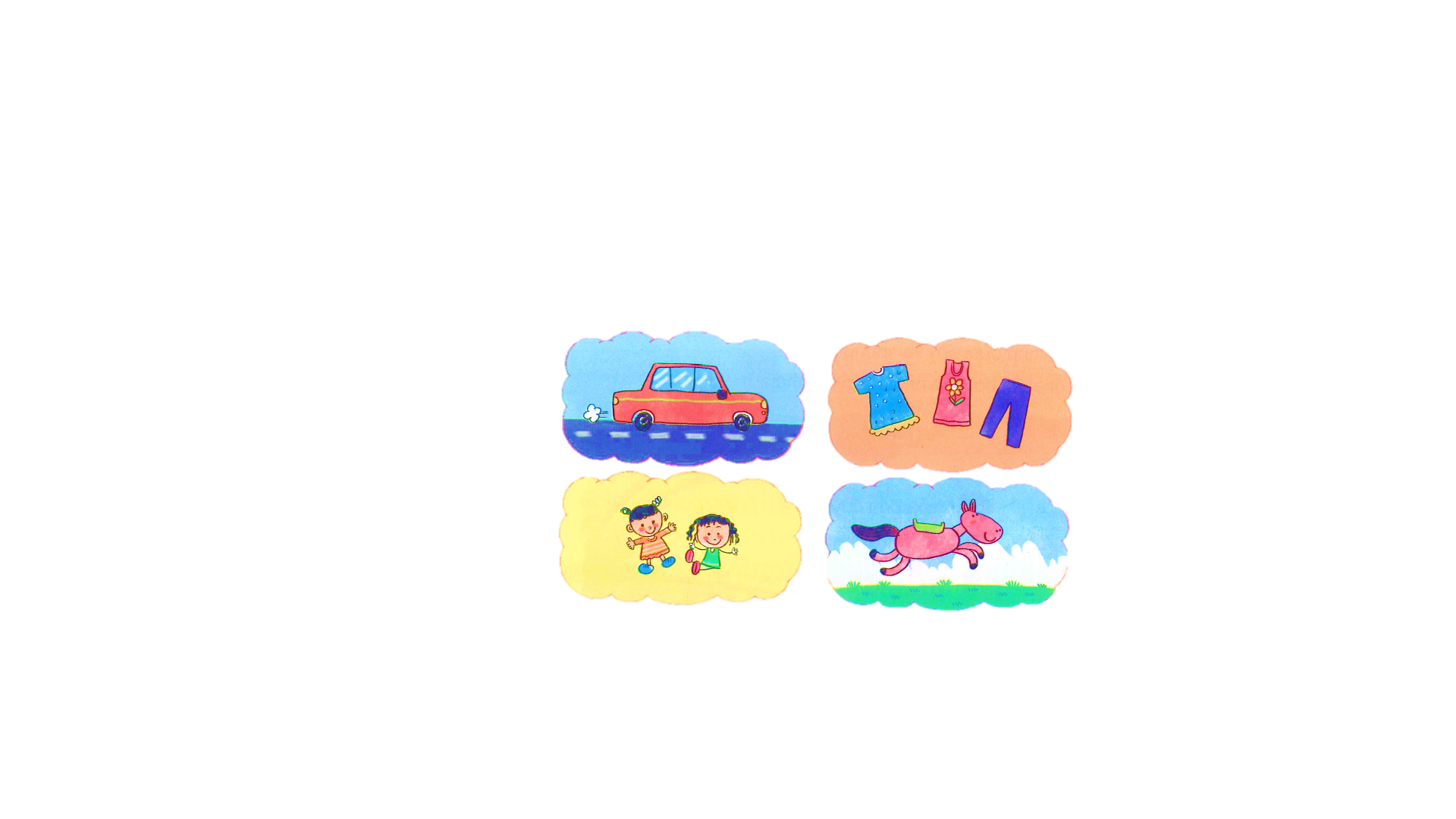 - Nếu có bảy hũ vàng, Bống sẽ mua búp bê và quần áo đẹp.
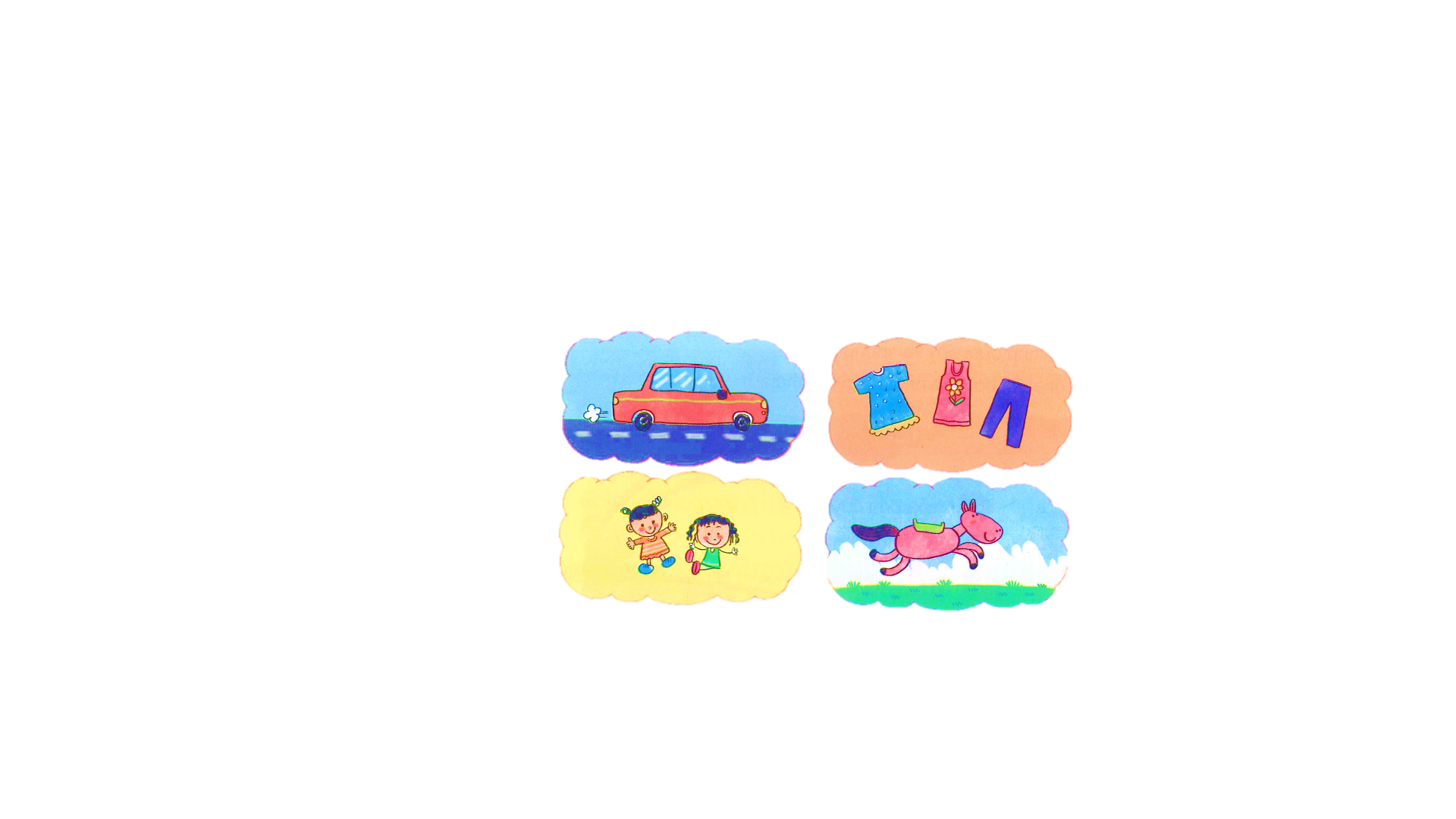 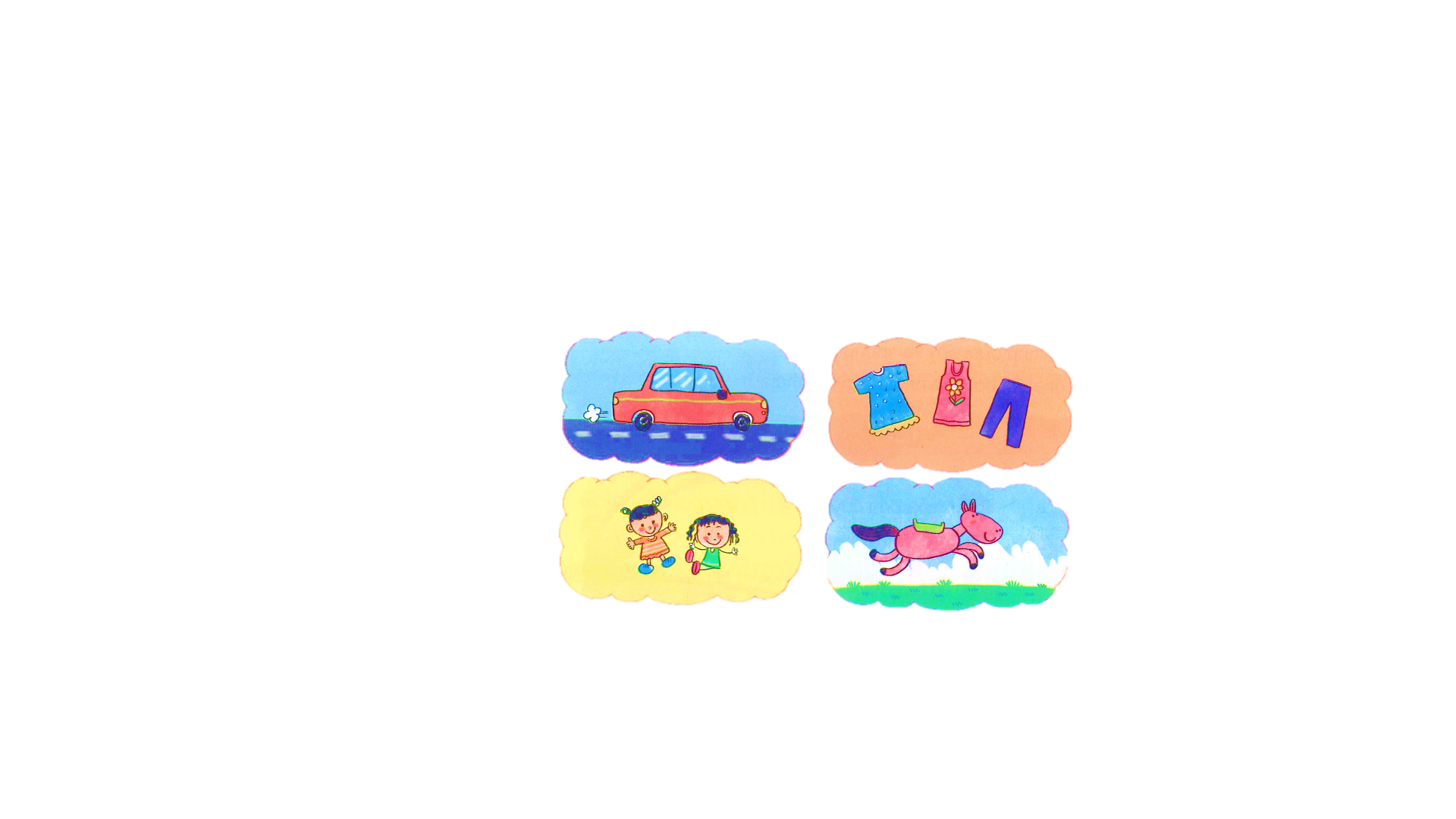 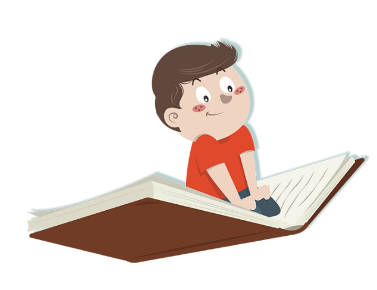 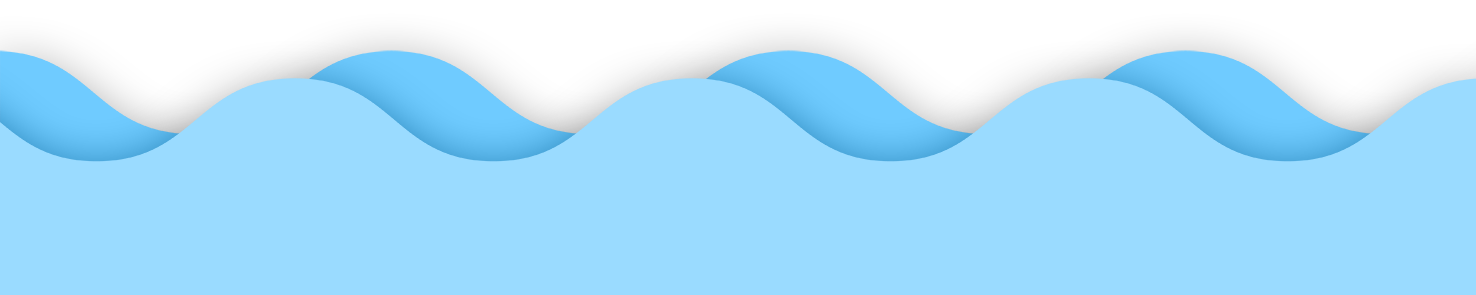 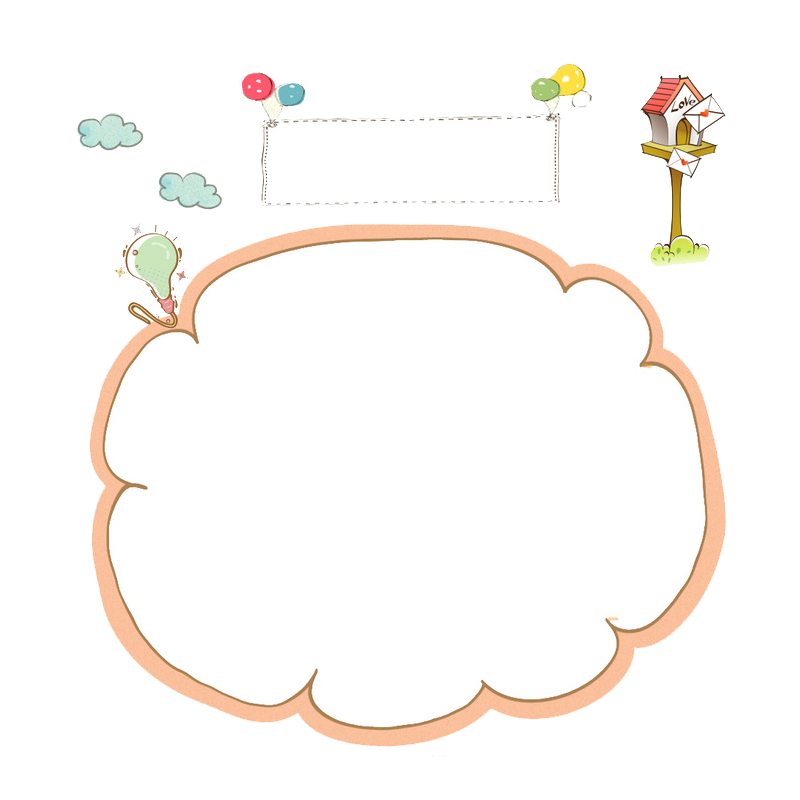 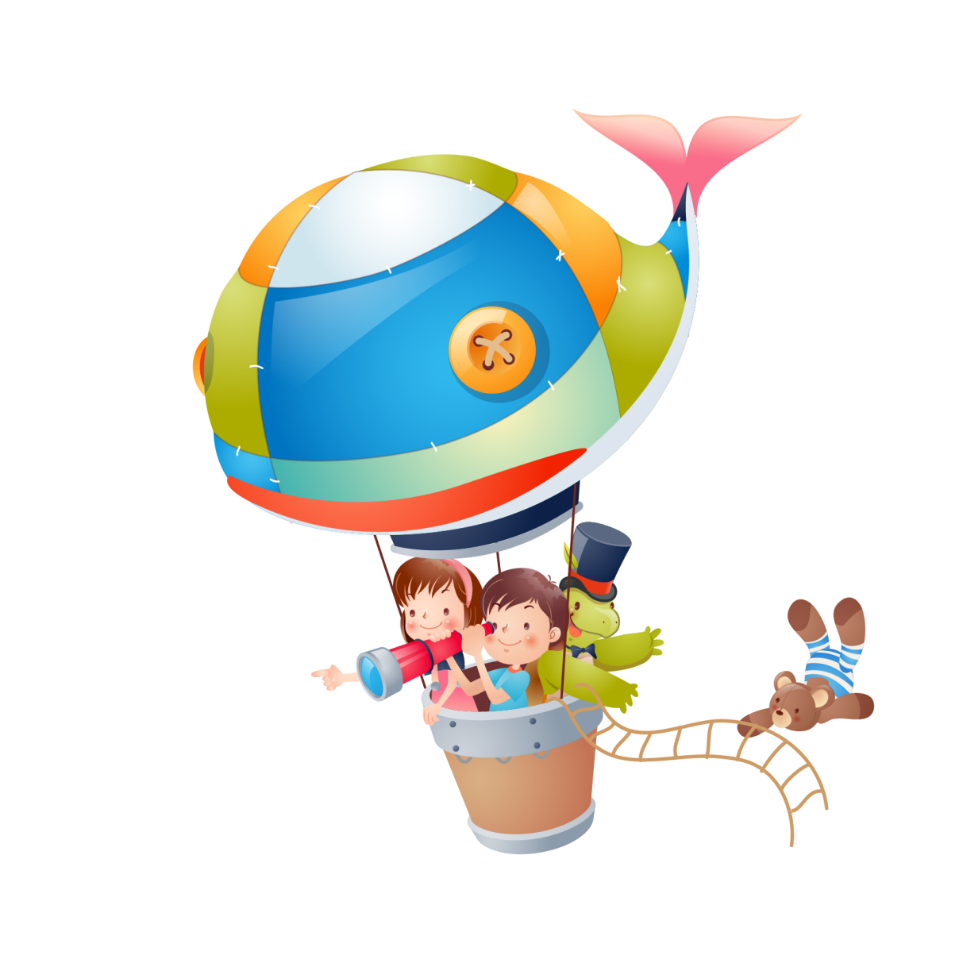 * Theo con, vì sao Bi nói số hũ vàng dưới chân cầu vồng là 7 ?
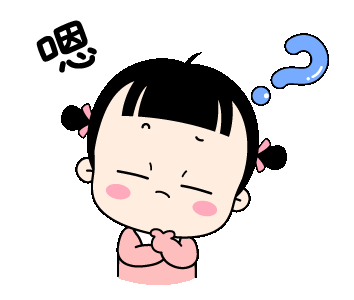 Có thể Bi nghĩ rằng cầu vồng có 7 màu nên có 7 hũ vàng.
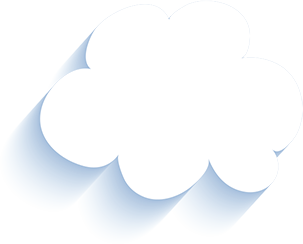 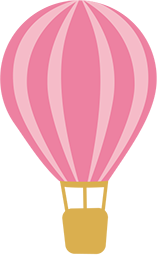 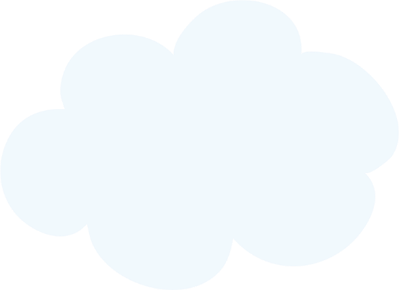 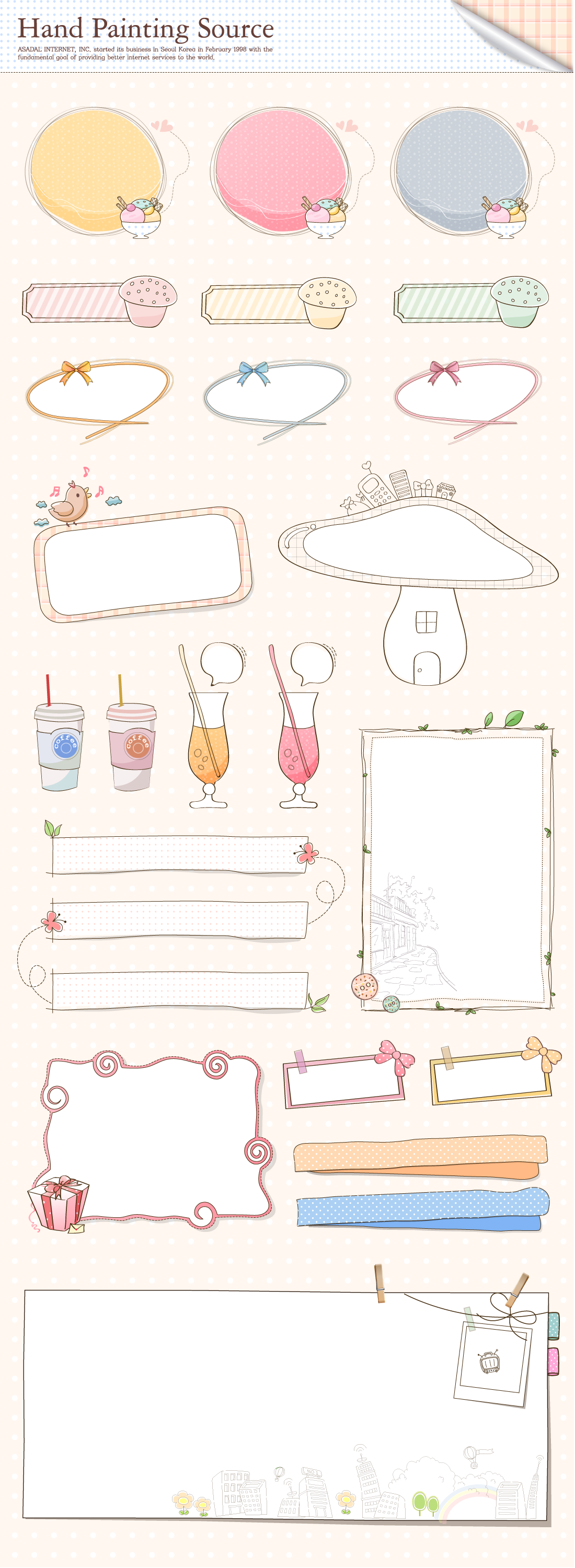 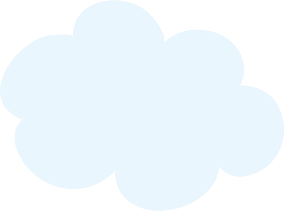 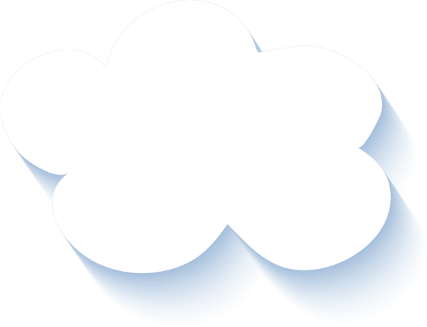 2. Nếu  không có bảy hũ vàng, hai anh em sẽ làm gì ?
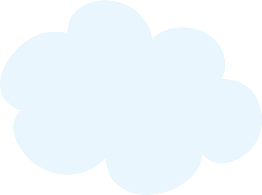 - Nếu không có hũ vàng, Bống sẽ dùng bút màu vẽ tặng anh ngựa hồng và ô tô.
- Nếu không có hũ vàng Bi sẽ dùng bút màu vẽ tặng em búp bê và quần áo đẹp.
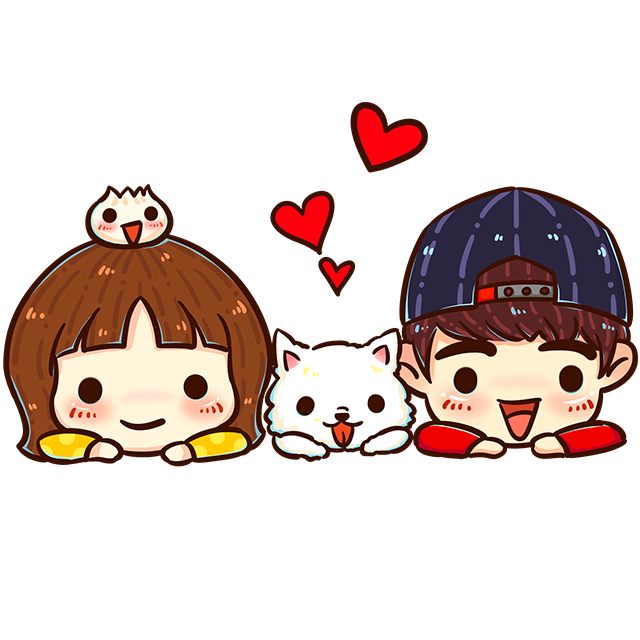 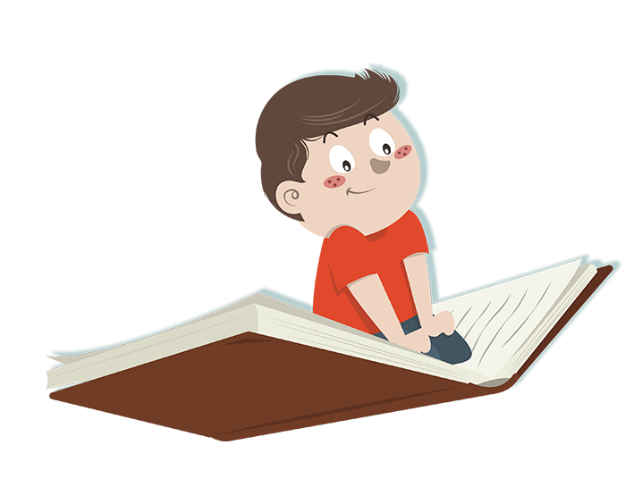 3. Tìm những câu nói cho thấy hai anh em rất quan tâm và yêu quý nhau.
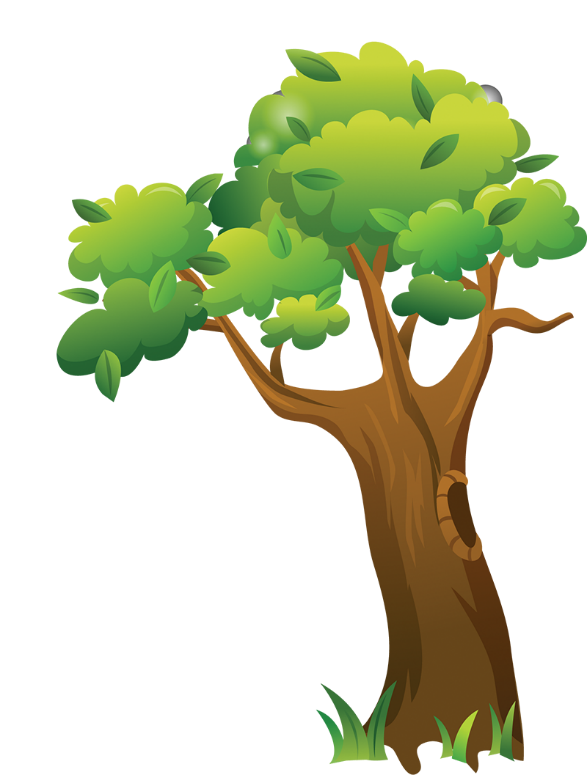 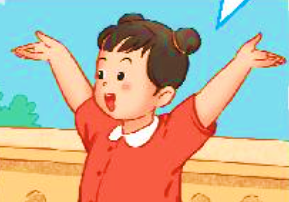 Thế ạ? Nếu vậy, em sẽ lấy bút màu để vẽ tặng anh ngựa hồng và ô tô.
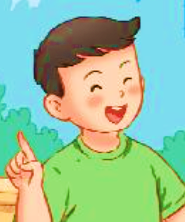 Còn anh sẽ vẽ tặng em nhiều búp bê và quần áo đủ các màu sắc.
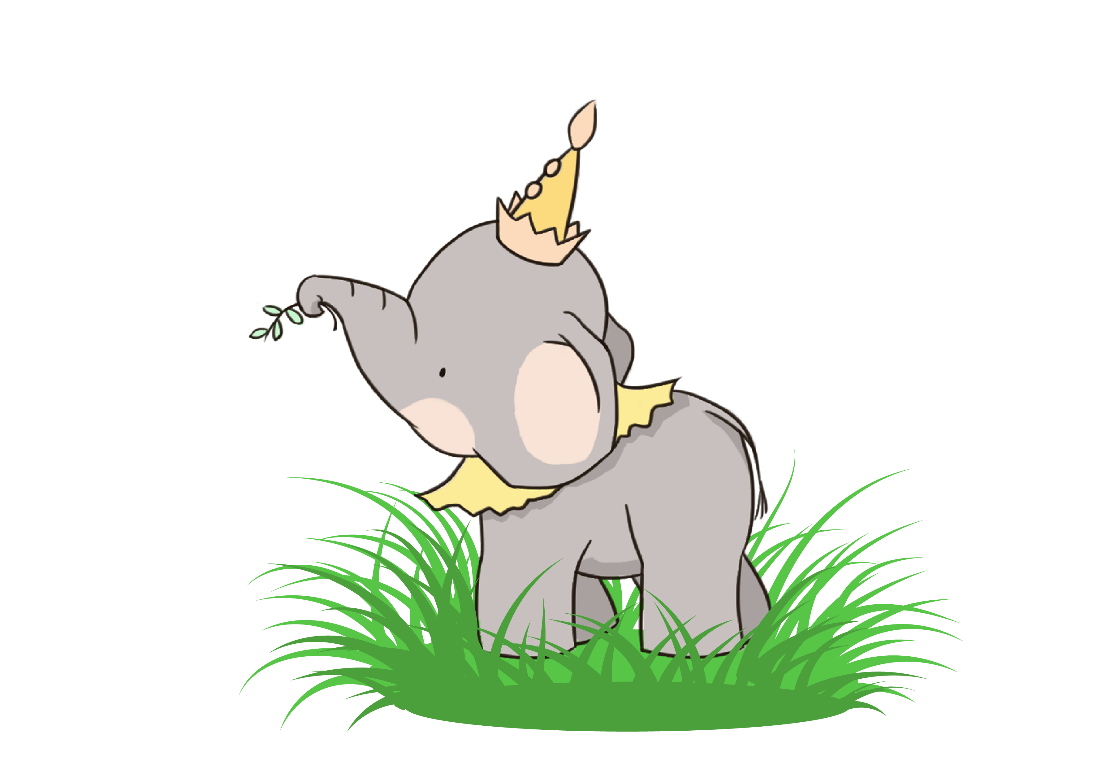 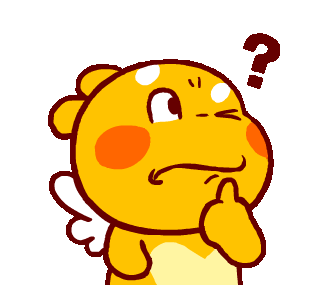 Vì sao những câu nói này thể hiện tình cảm của hai anh em dành cho nhau ?
Vì cả hai anh em đều luôn nghĩ cho nhau, hiểu đc sở thích của nhau và muốn làm nhau vui.
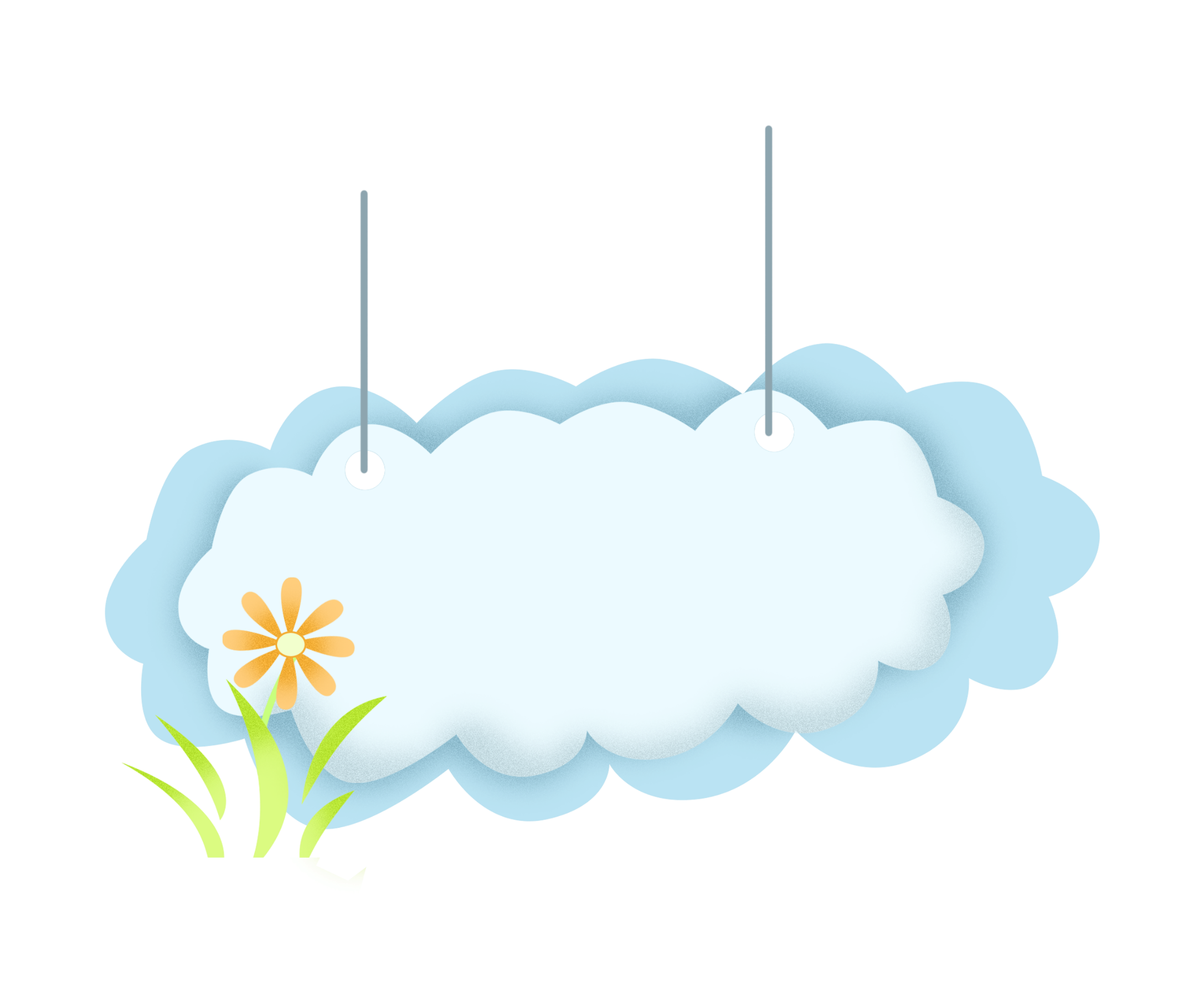 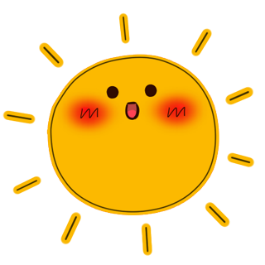 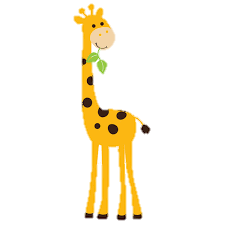 Luyện đọc lại
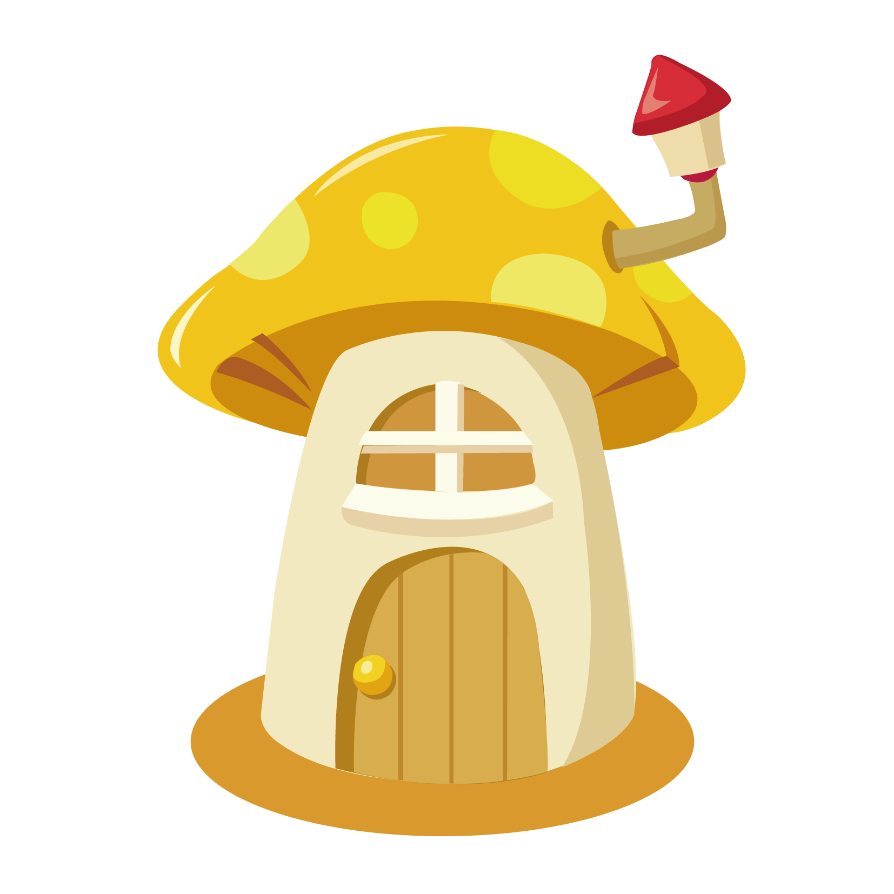 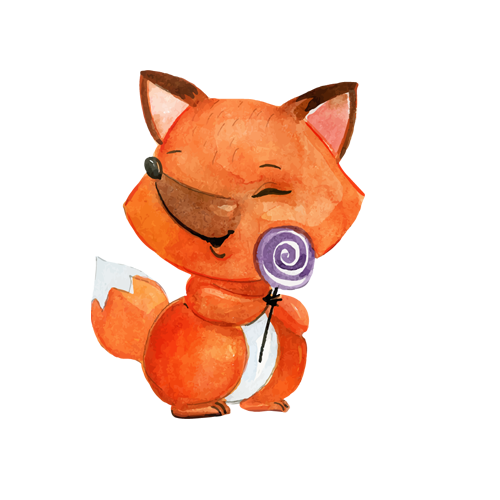 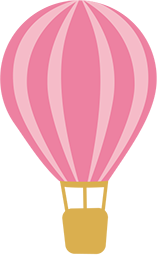 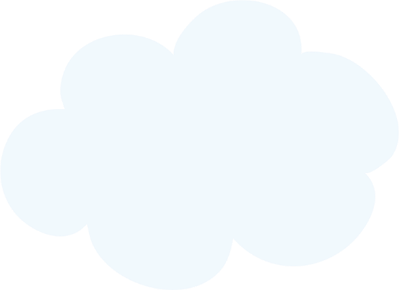 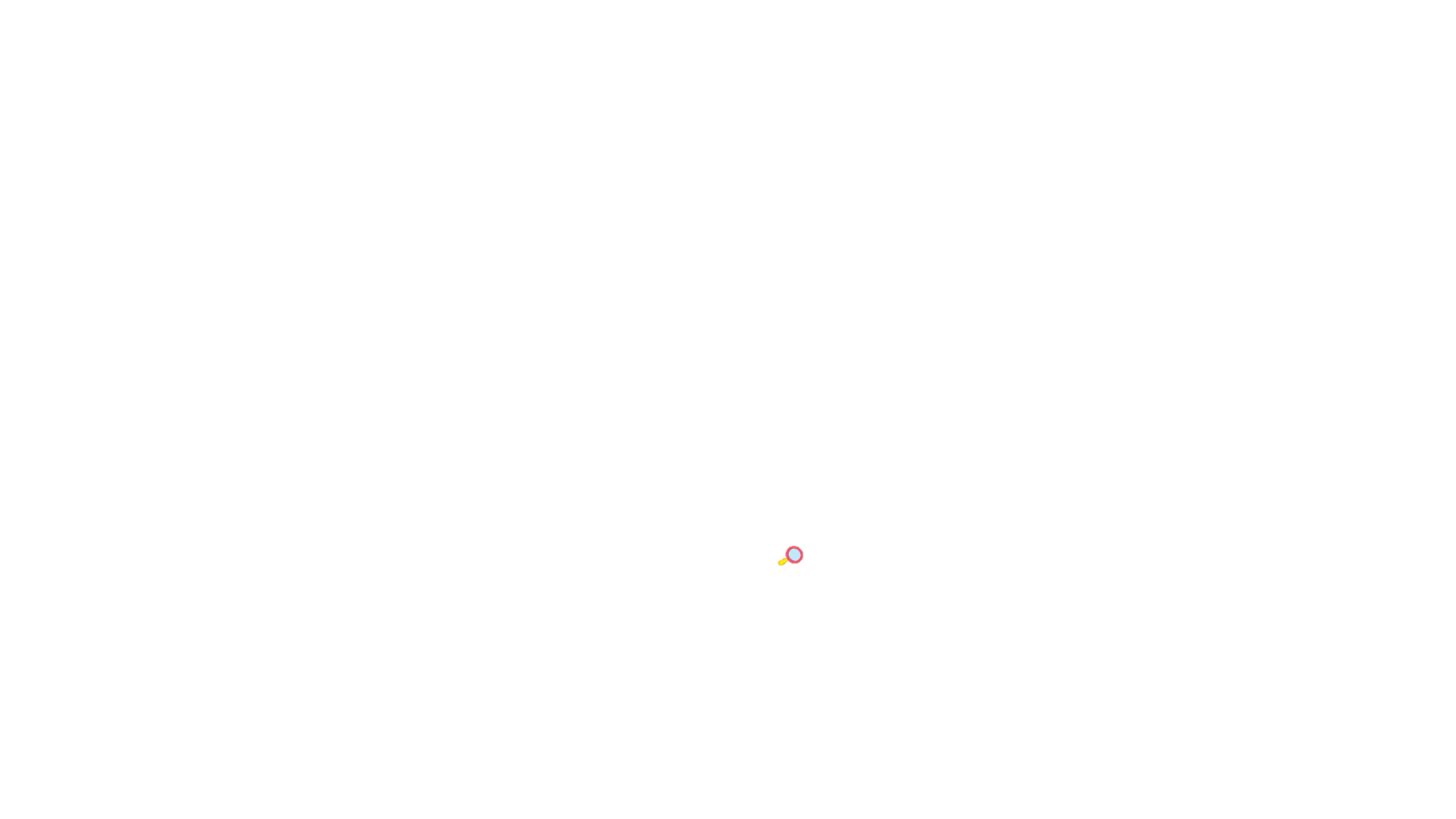 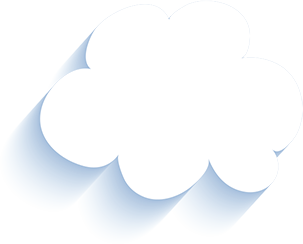 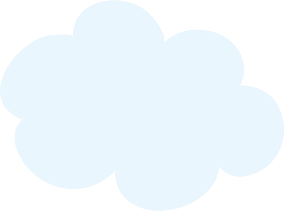 1. Xếp các từ ngữ dưới đây vào nhóm thích hợp.
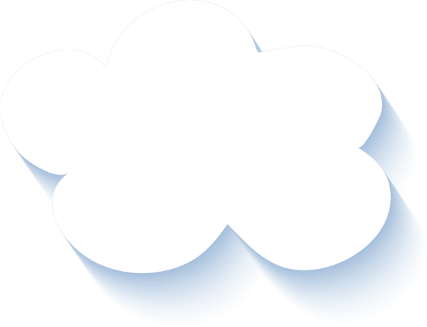 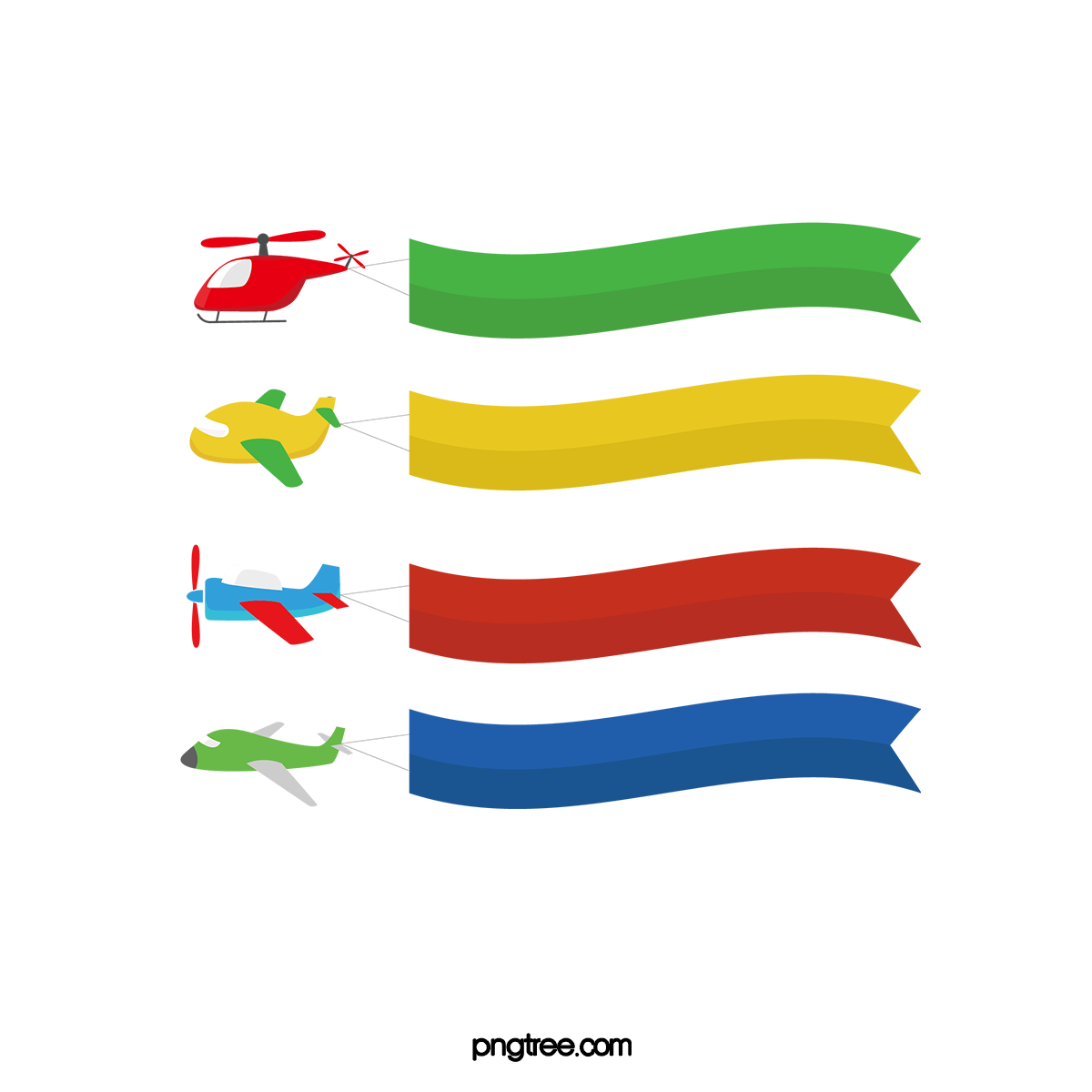 Từ ngữ chỉ người
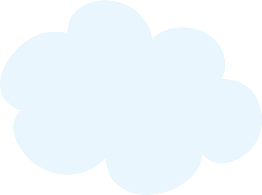 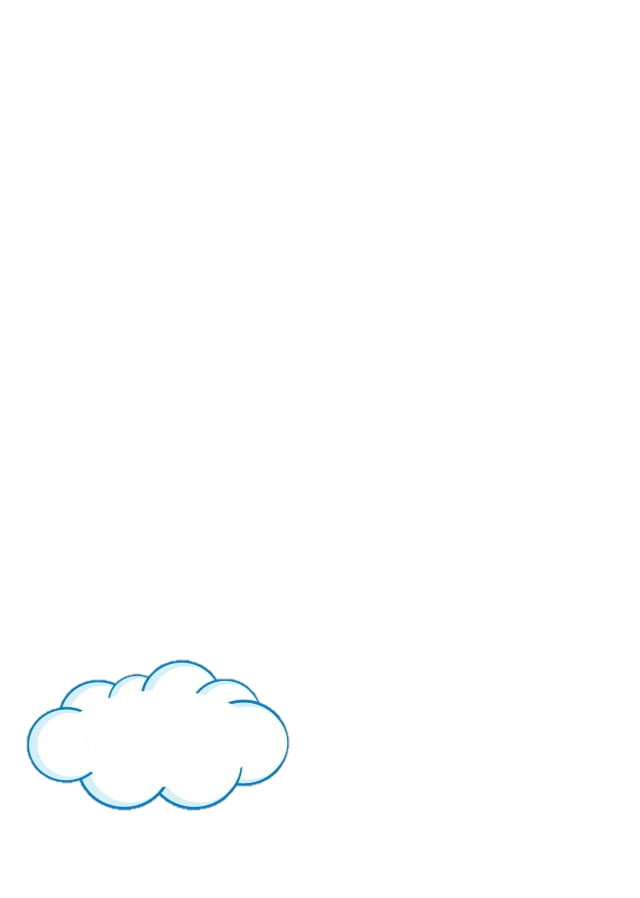 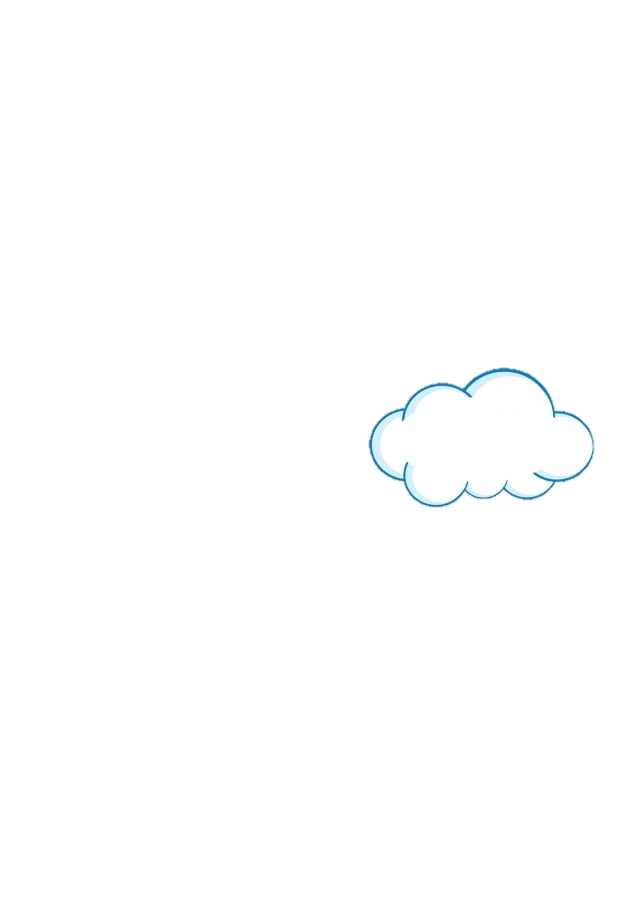 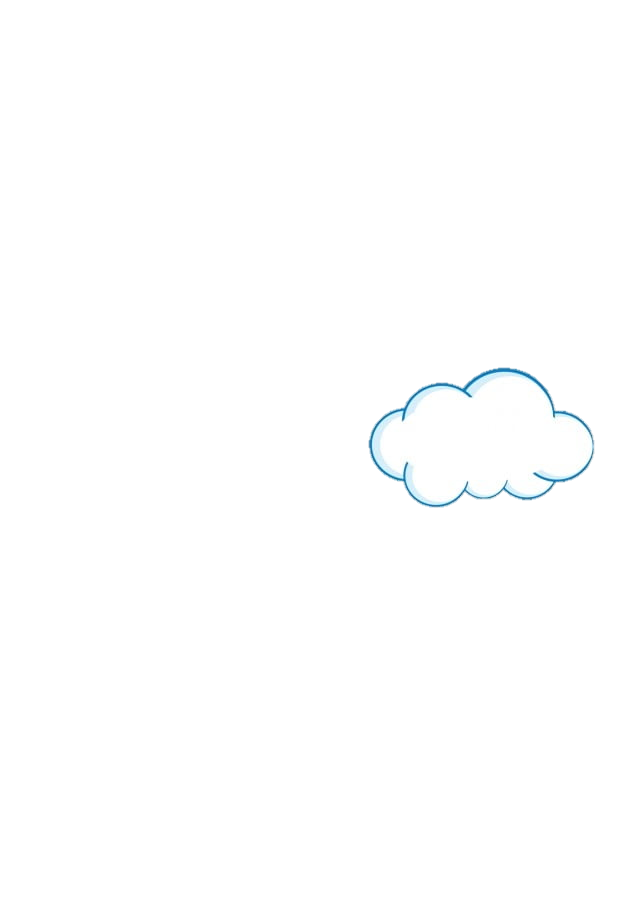 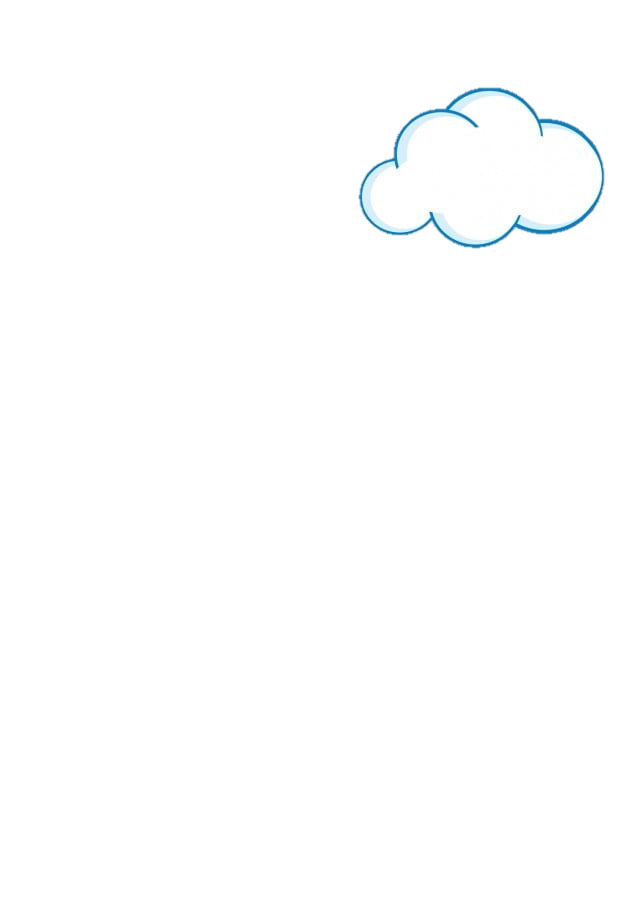 hũ vàng
Bống
Bi
anh
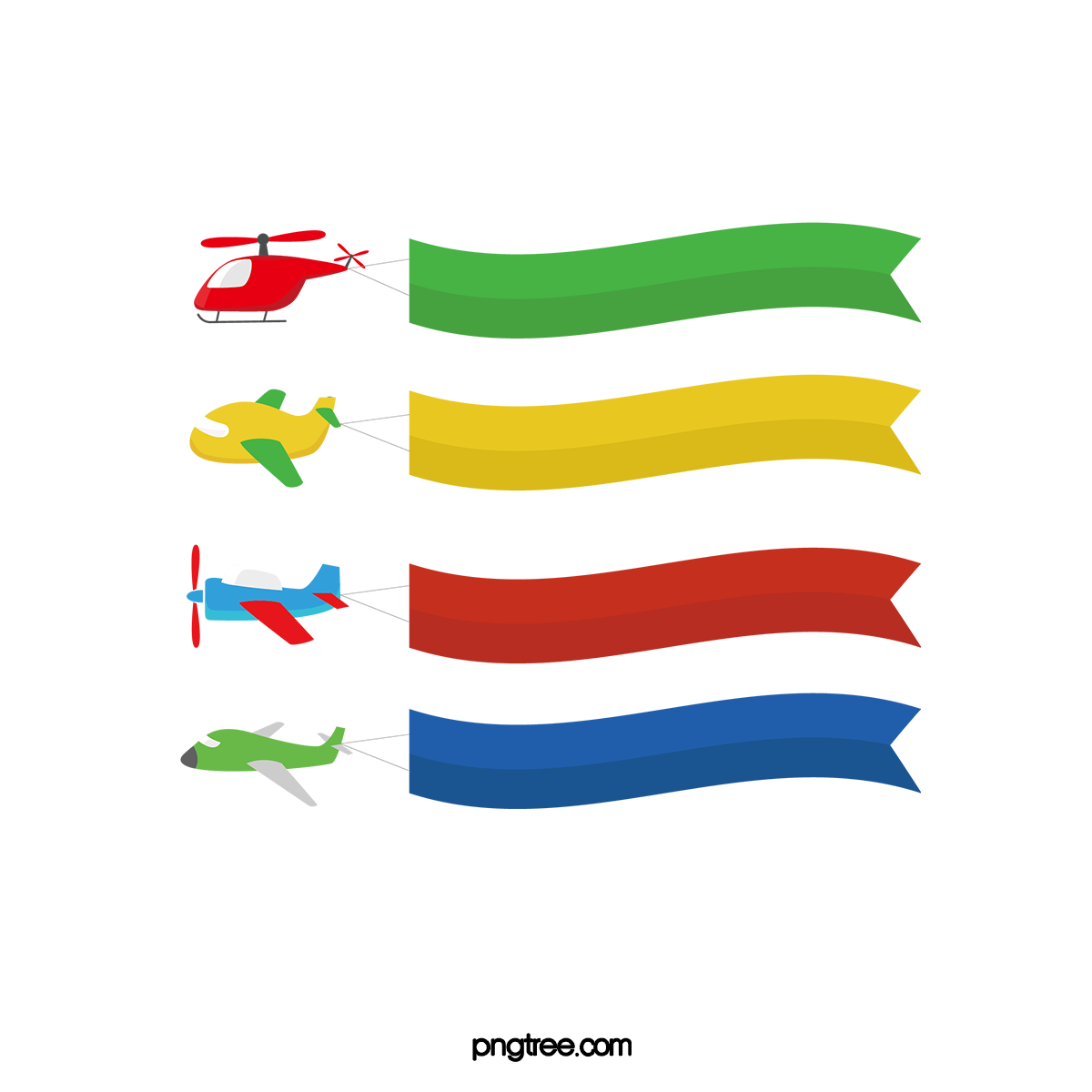 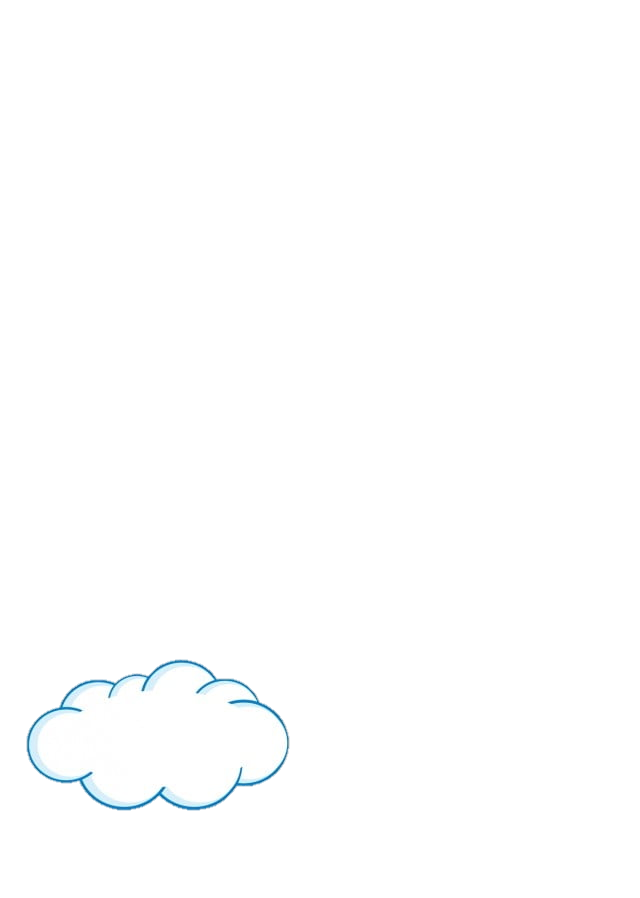 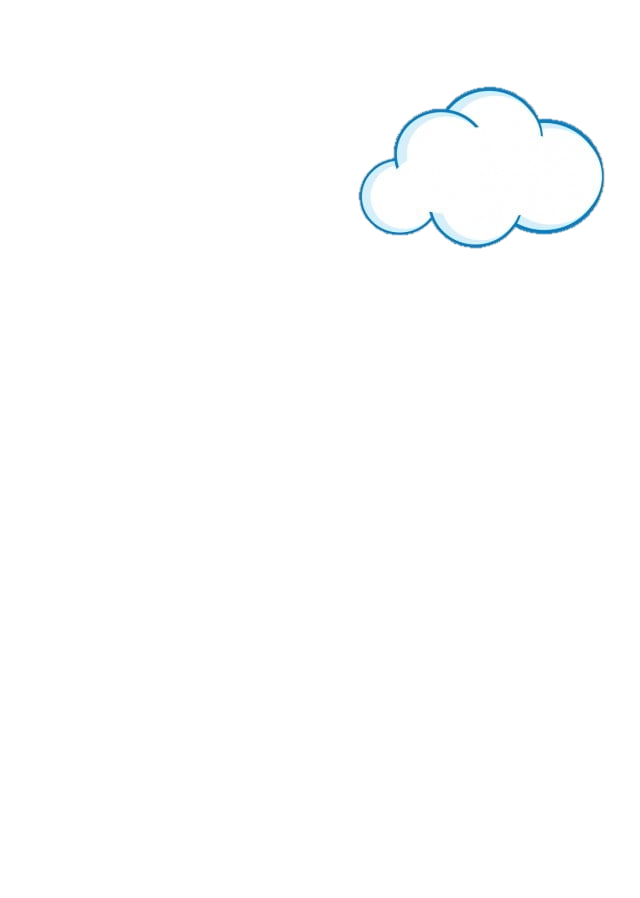 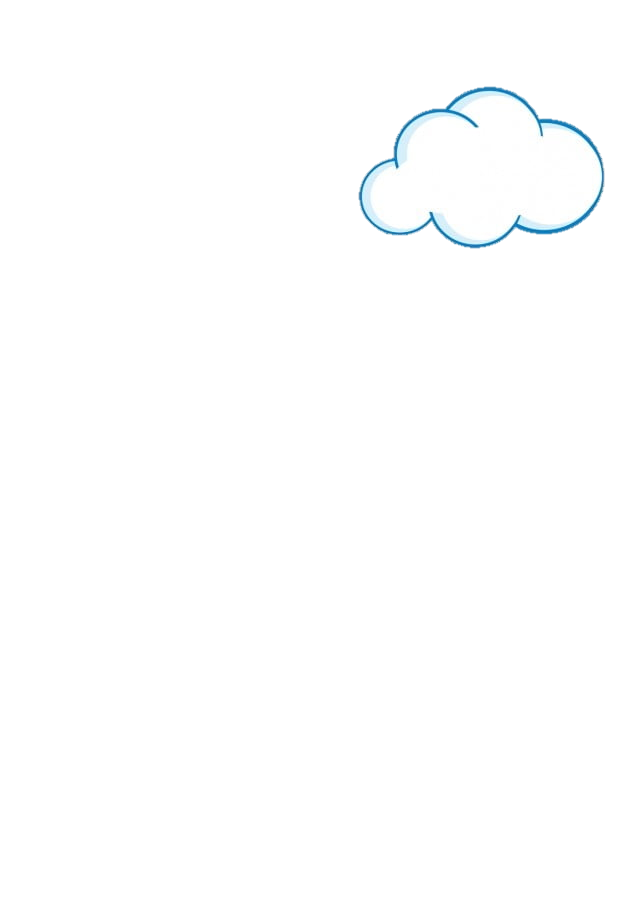 Từ ngữ chỉ vật
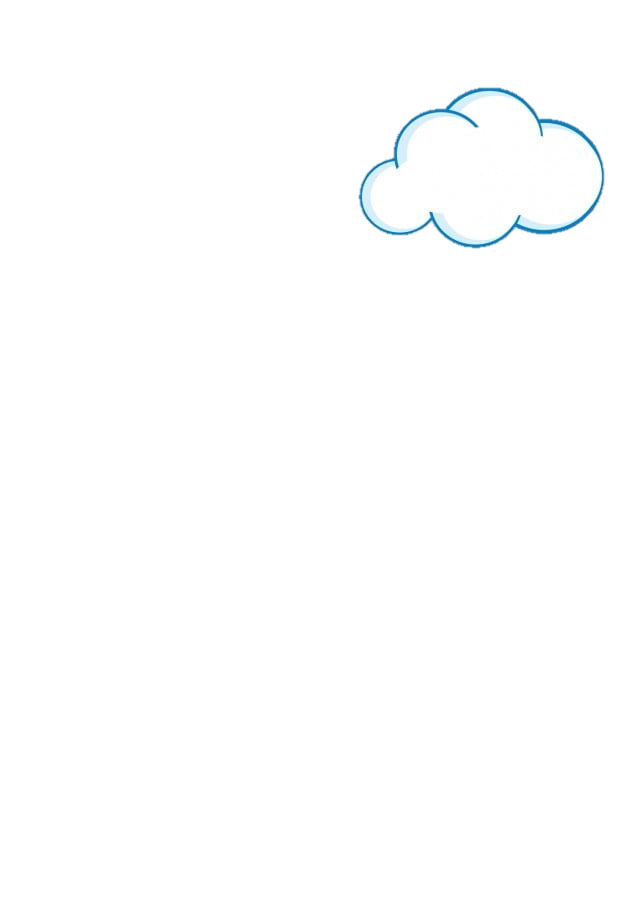 em
búp bê
quần áo
ô tô
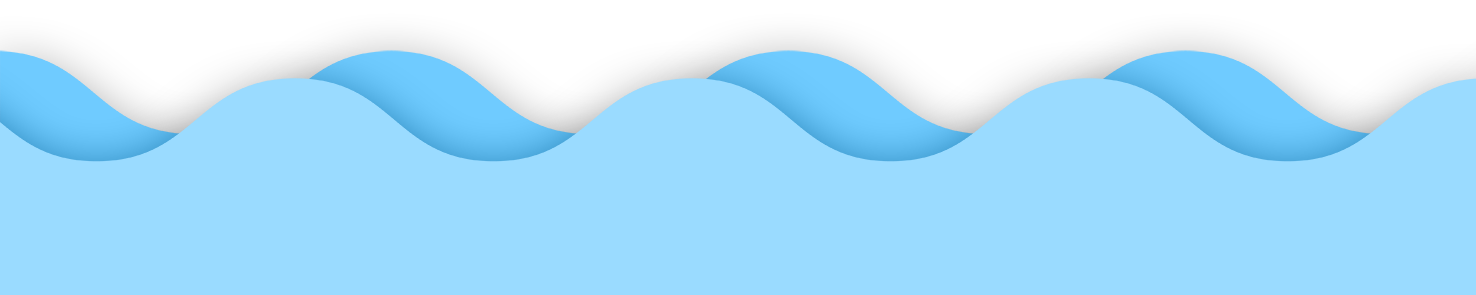 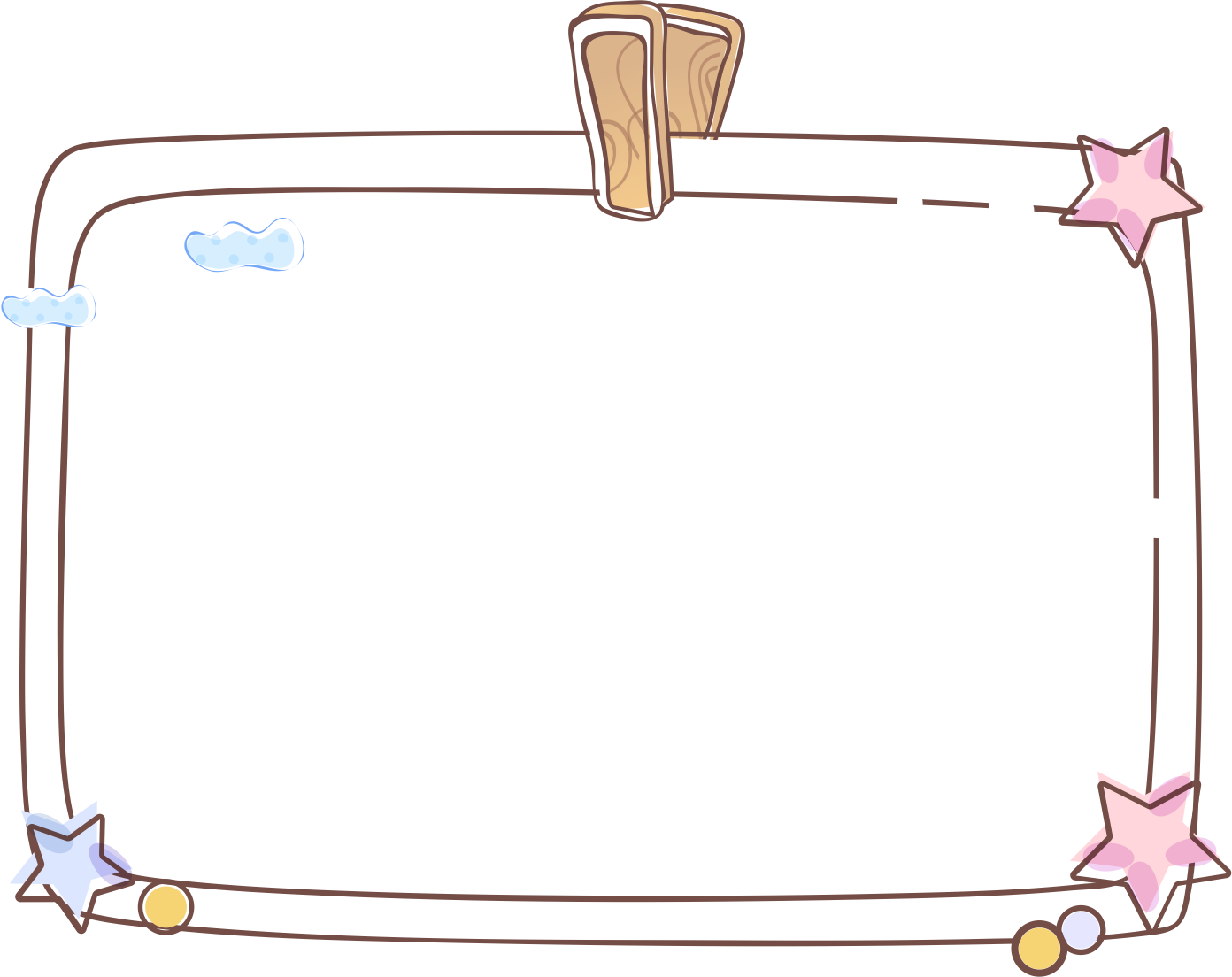 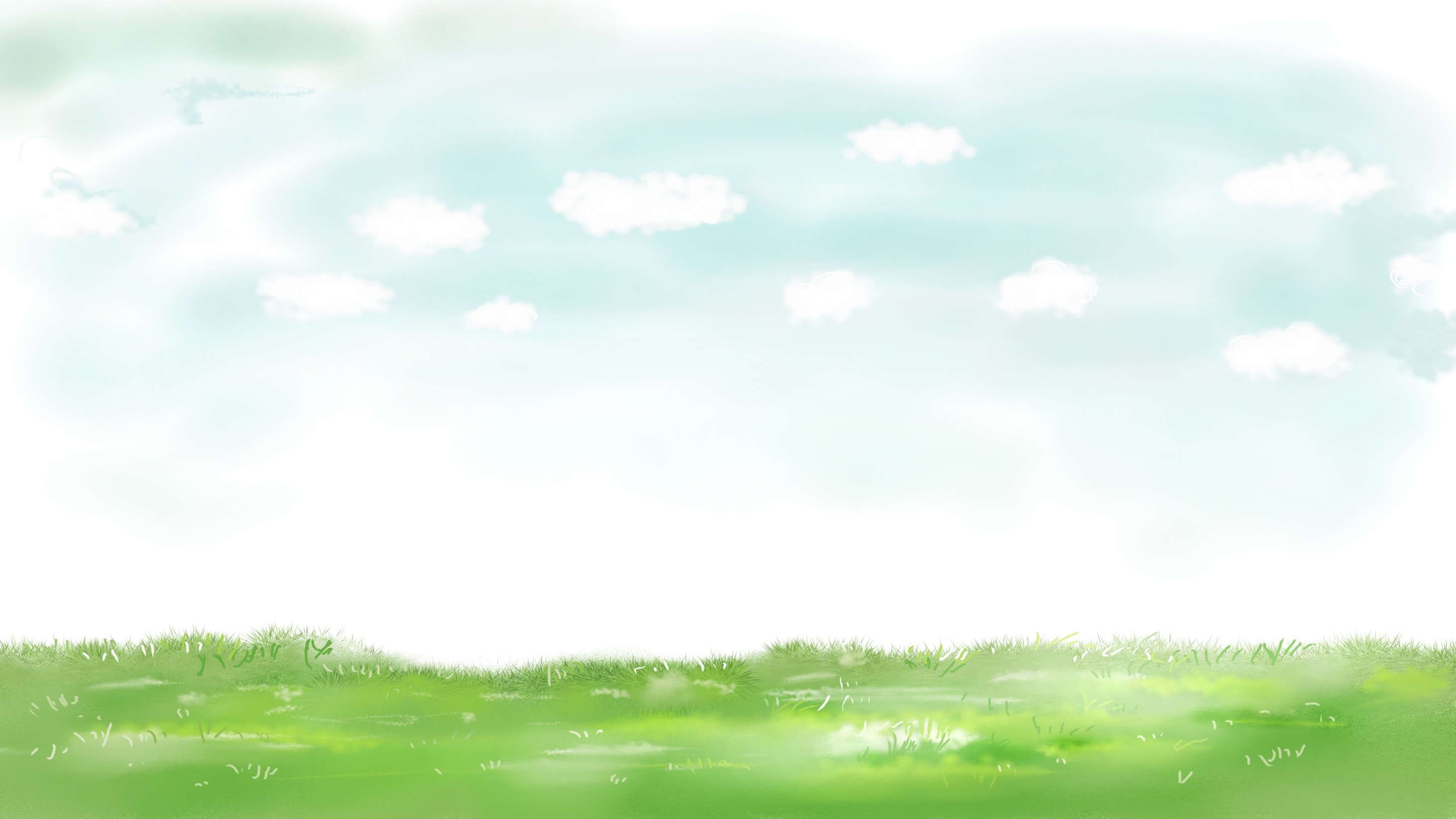 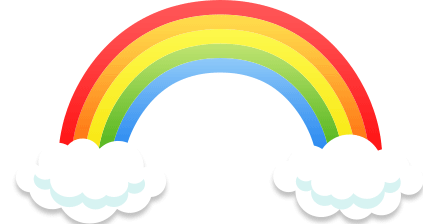 2. Tìm trong bài những câu cho thấy sự ngạc nhiên của Bi khi thấy cầu vồng?
Cầu vồng kìa! 
Em nhìn xem! 
Đẹp quá!
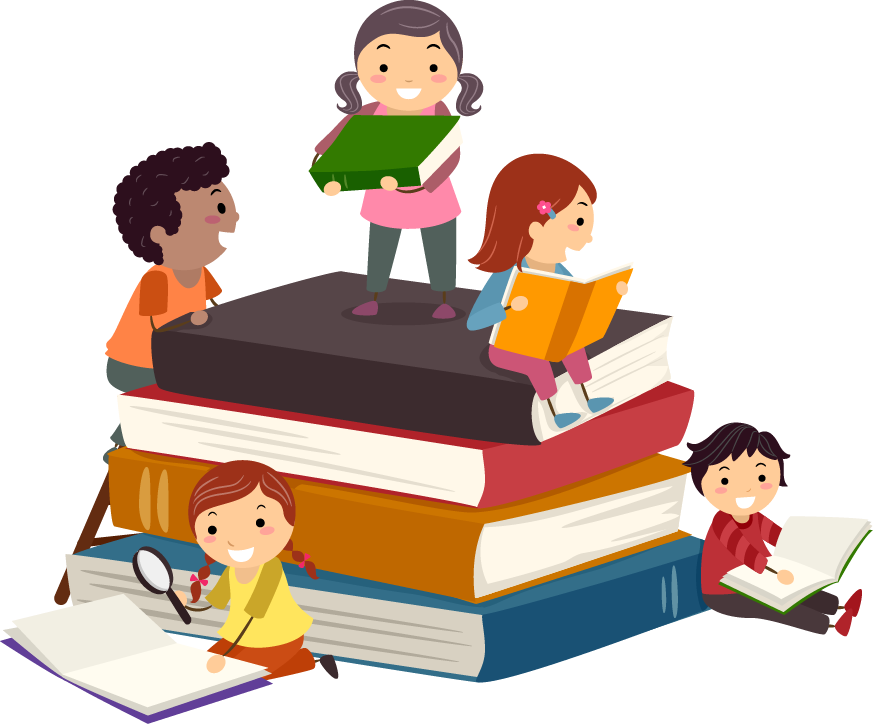 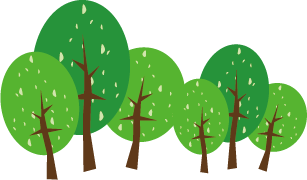 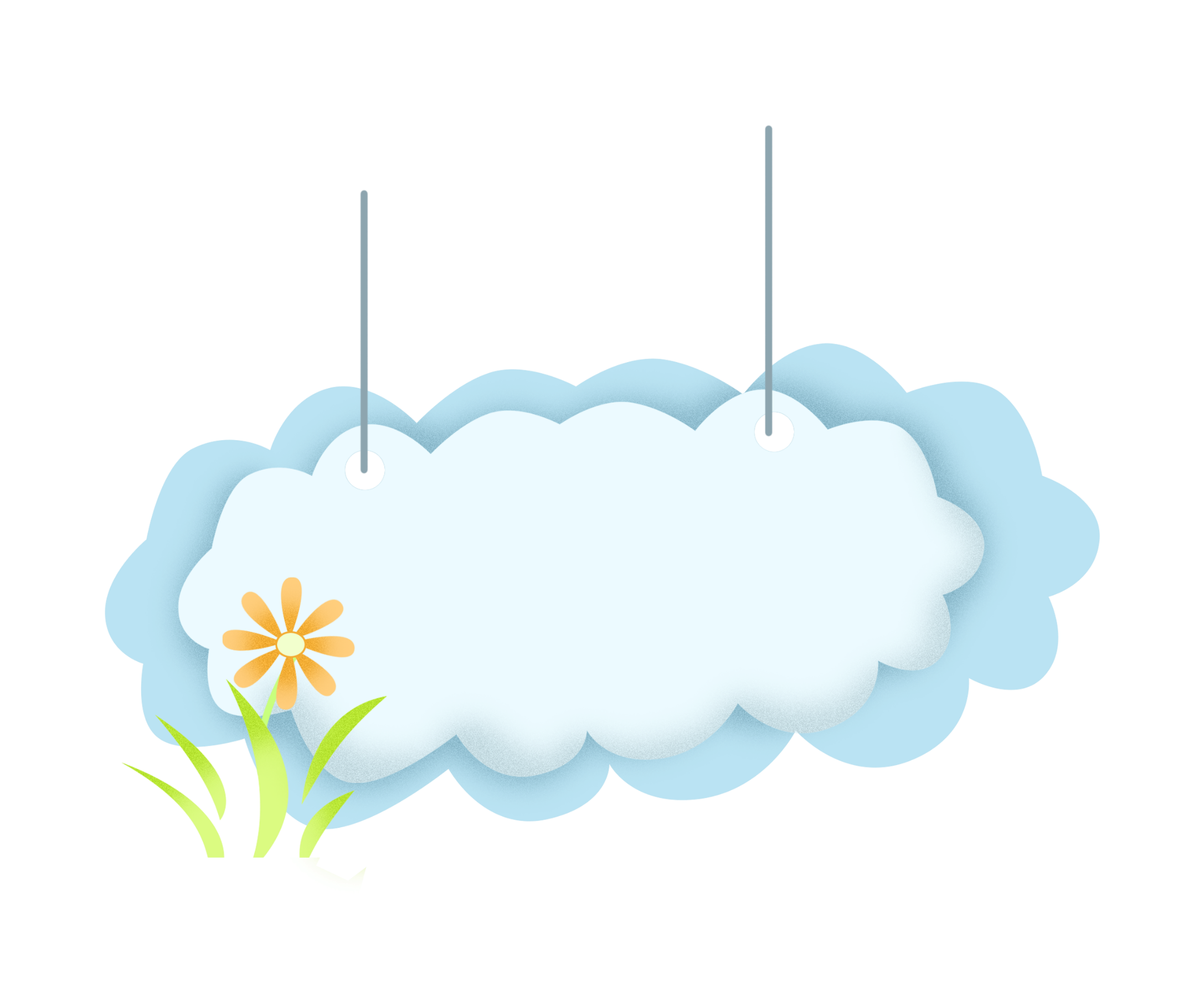 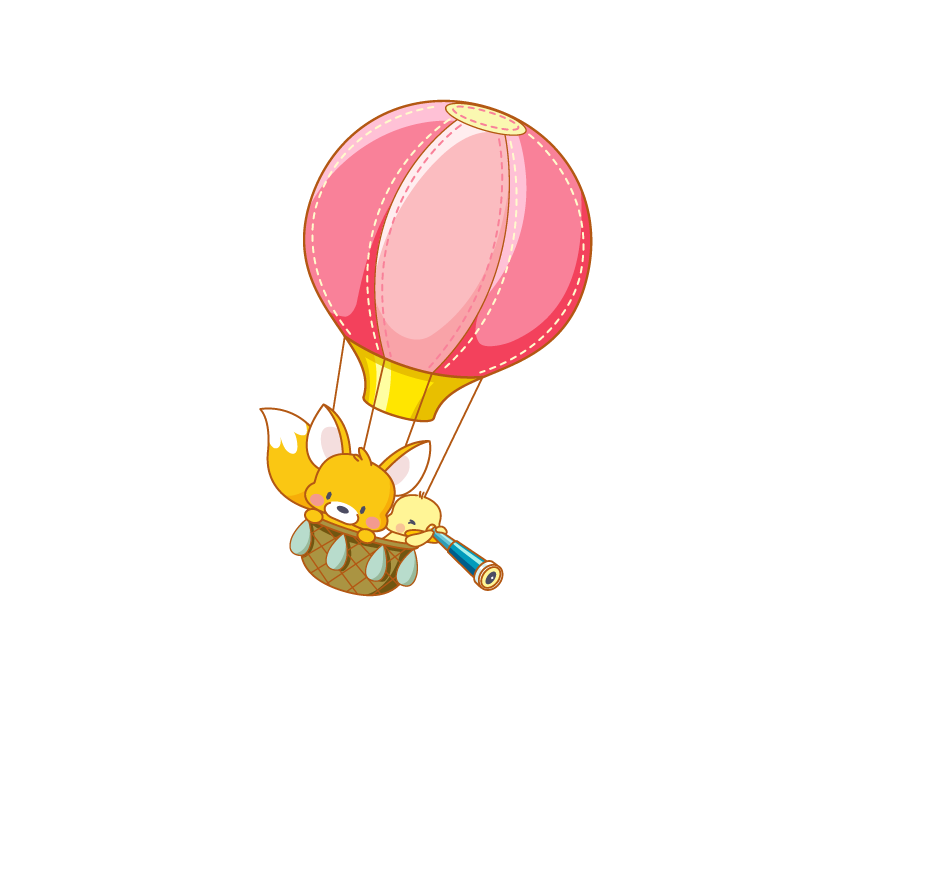 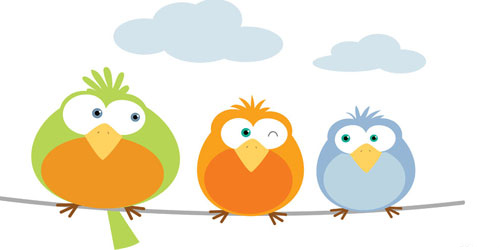 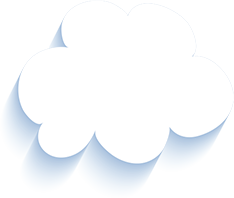 Tạm biệt và hẹn gặp lại 
các con vào những tiết học sau!
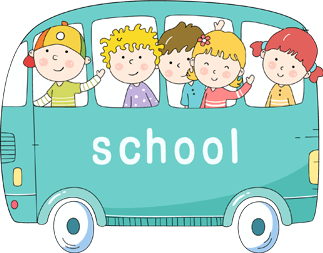 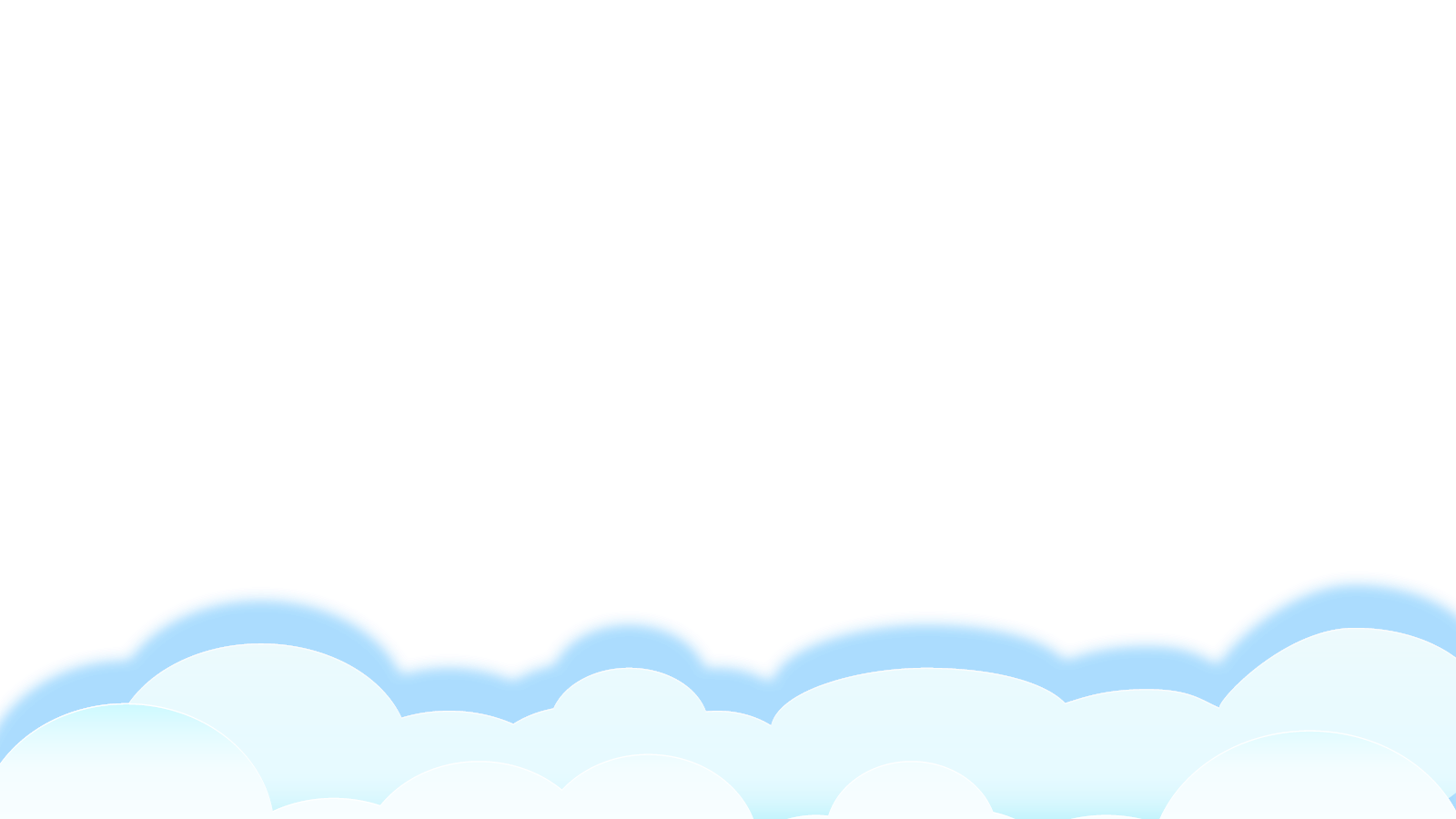